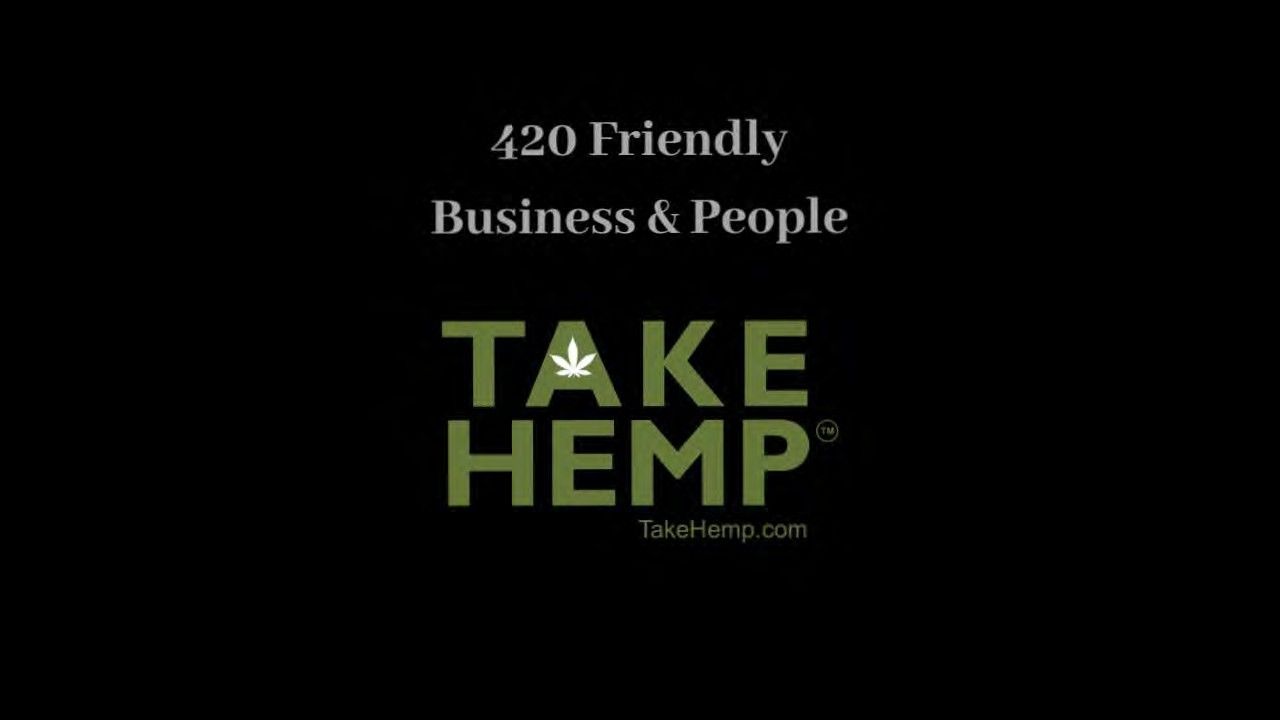 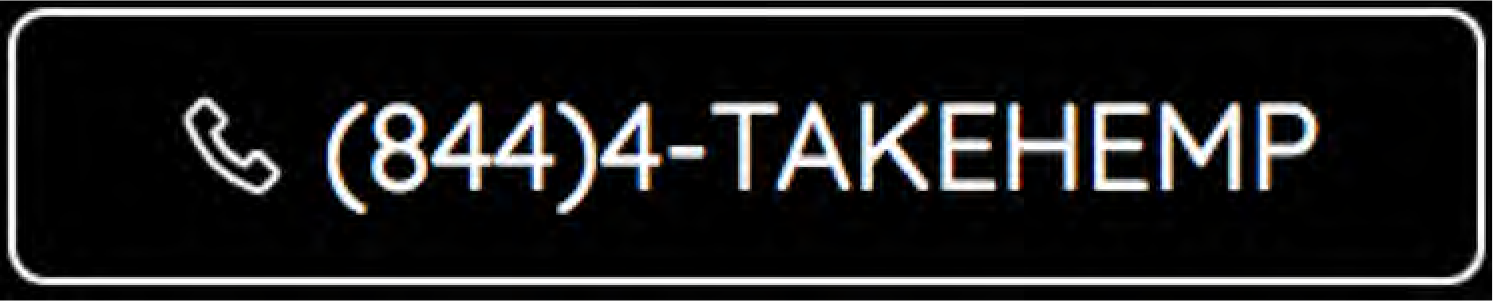 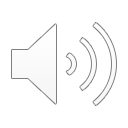 Take Hemp, Inc Marc Jacobson Rahway, New Jersey
Marc@TakeHemp.com(732)215-2585
www.TakeHemp.com
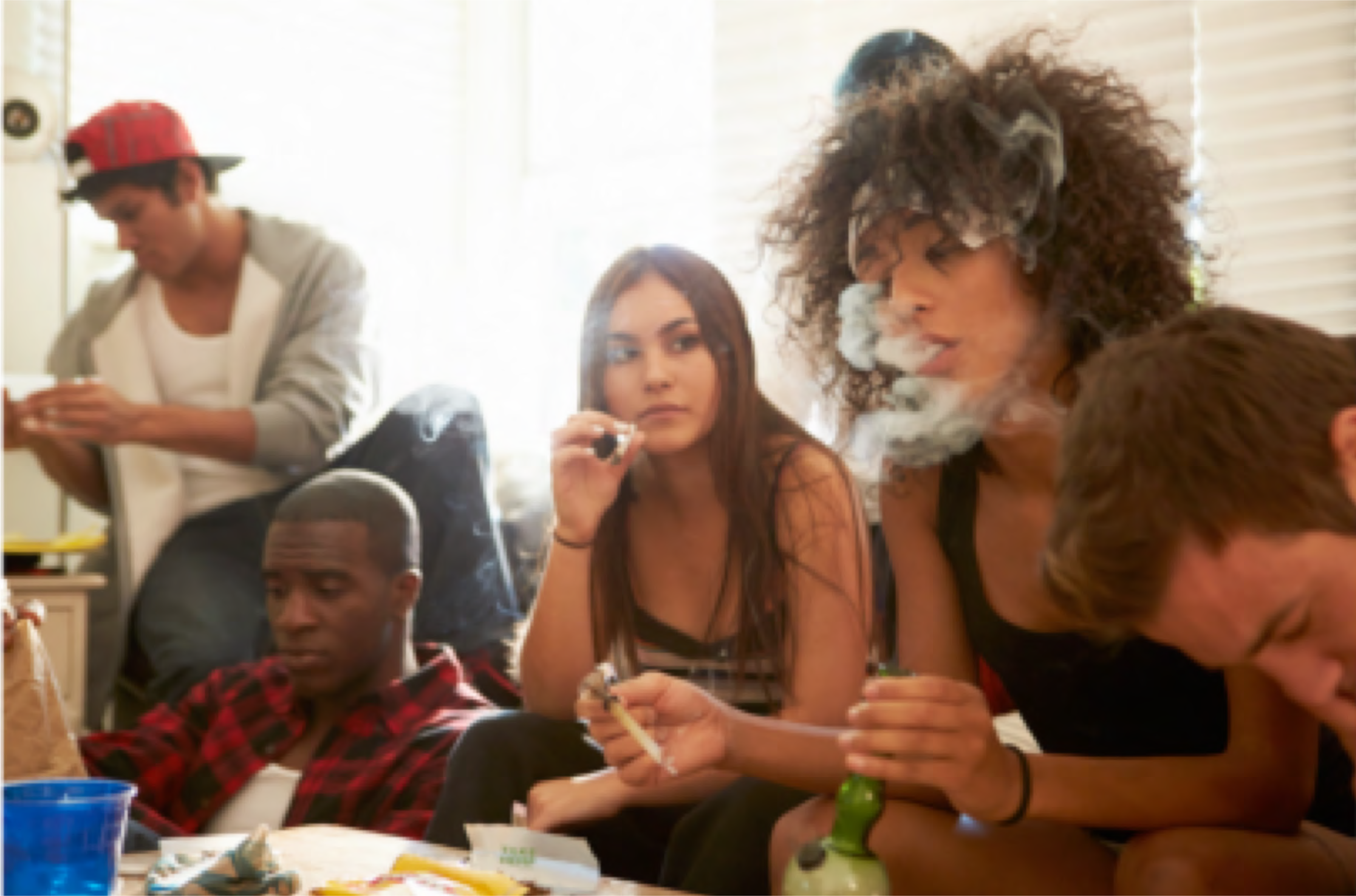 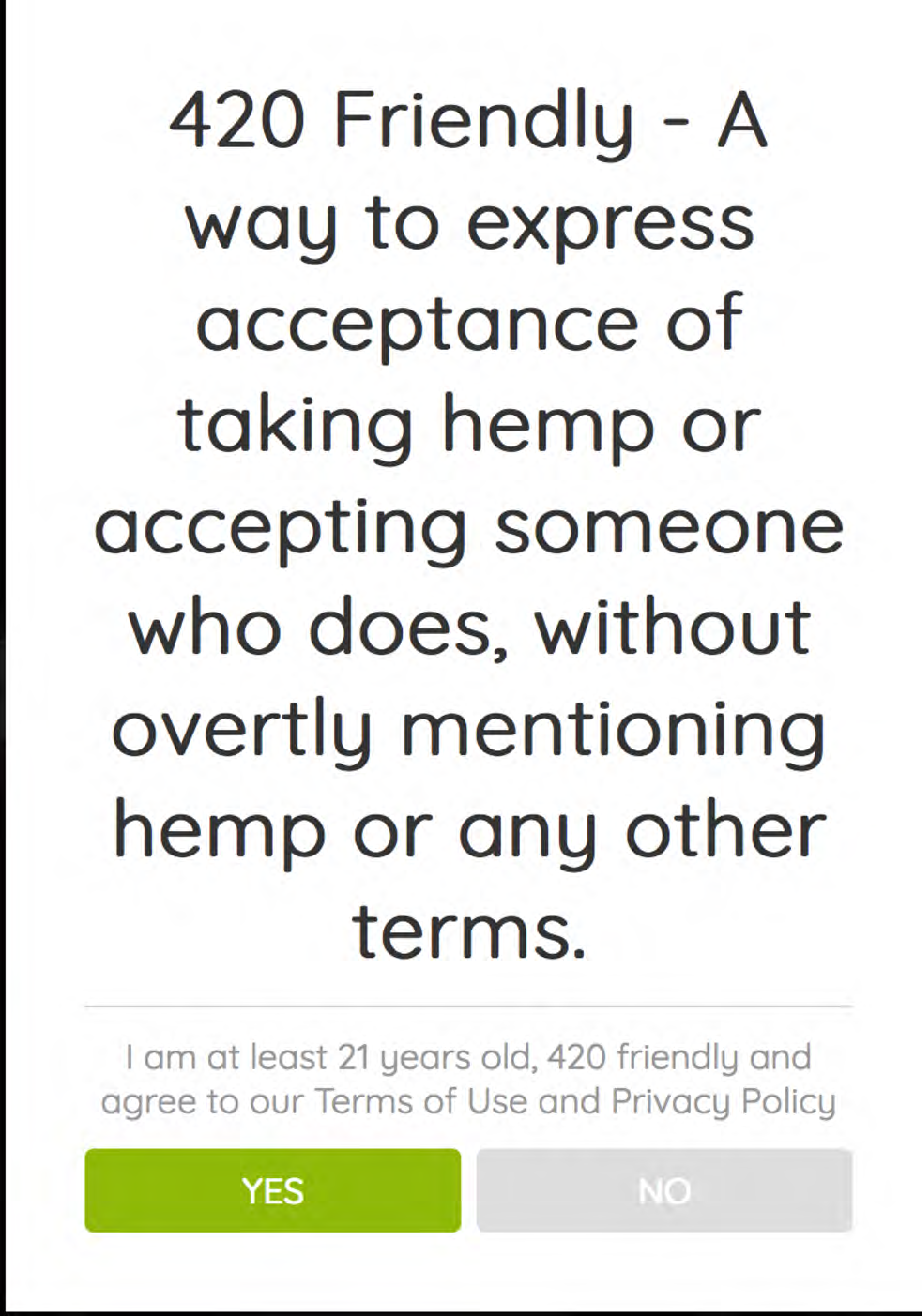 PROBLEM
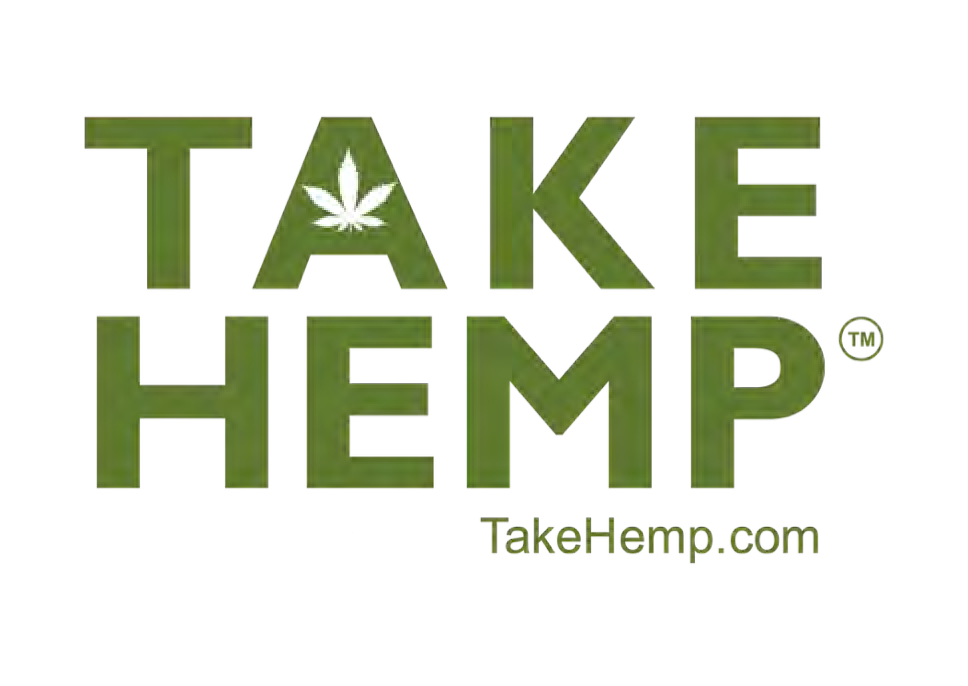 Challenges of Hemp & CBD  Businesses
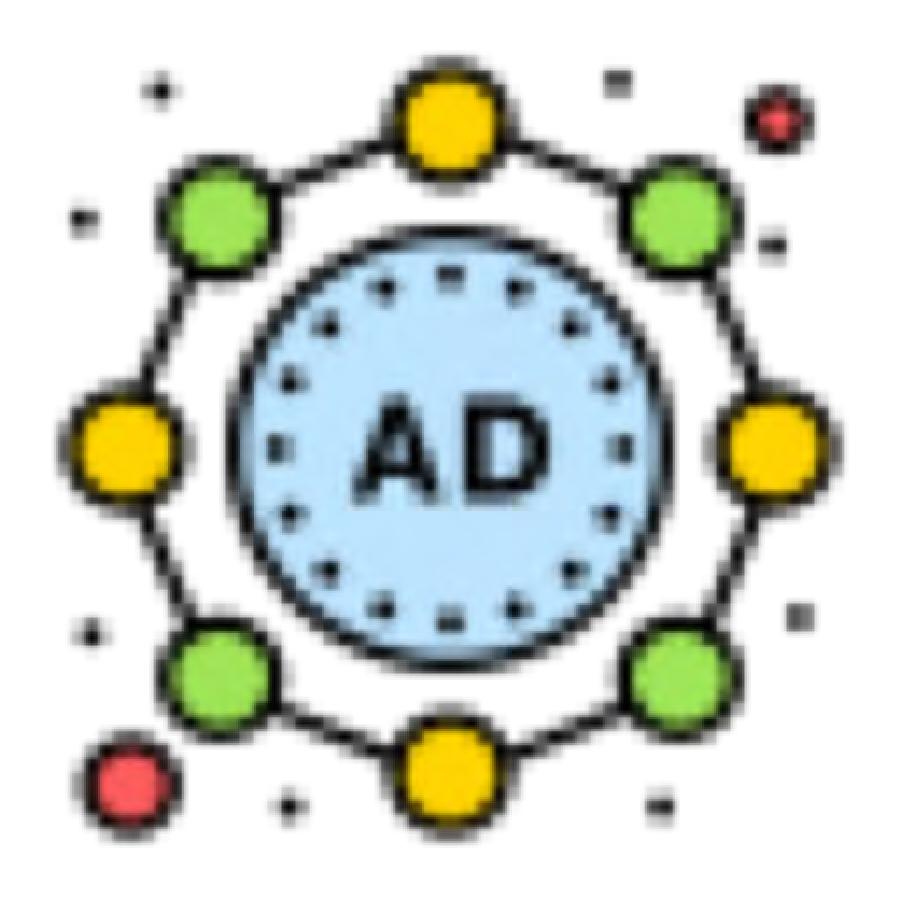 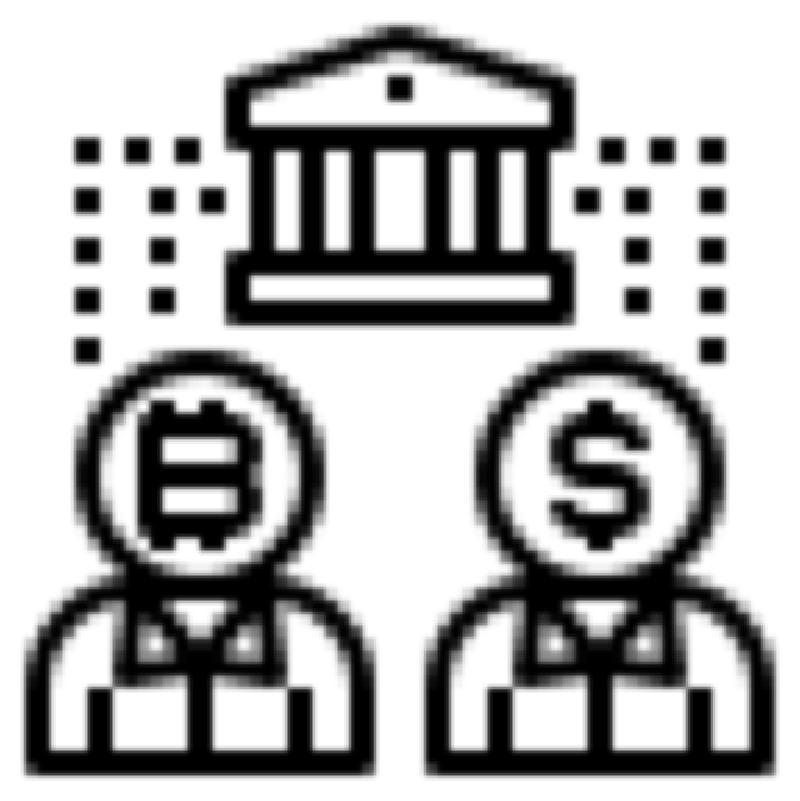 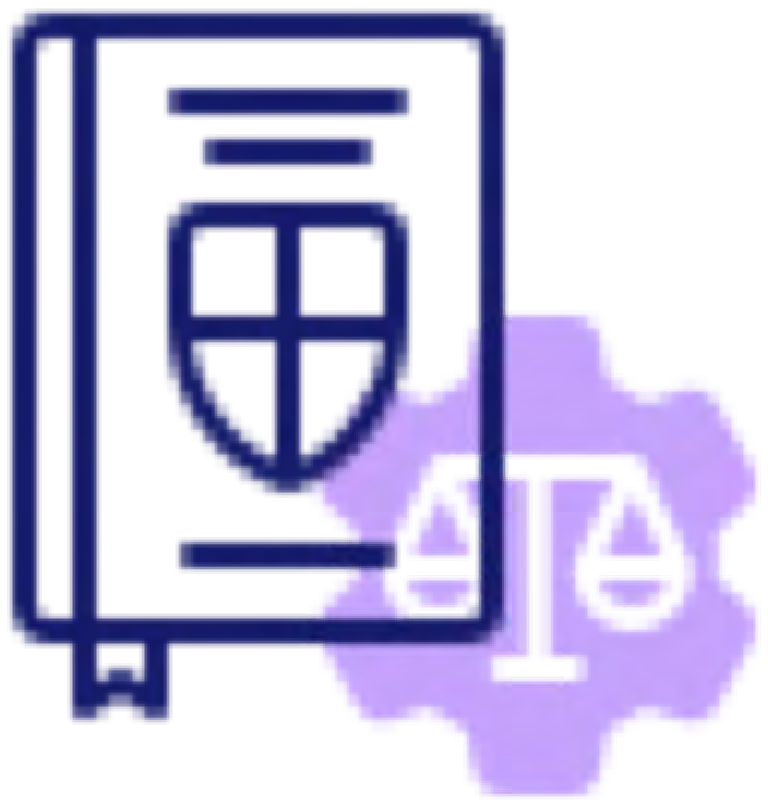 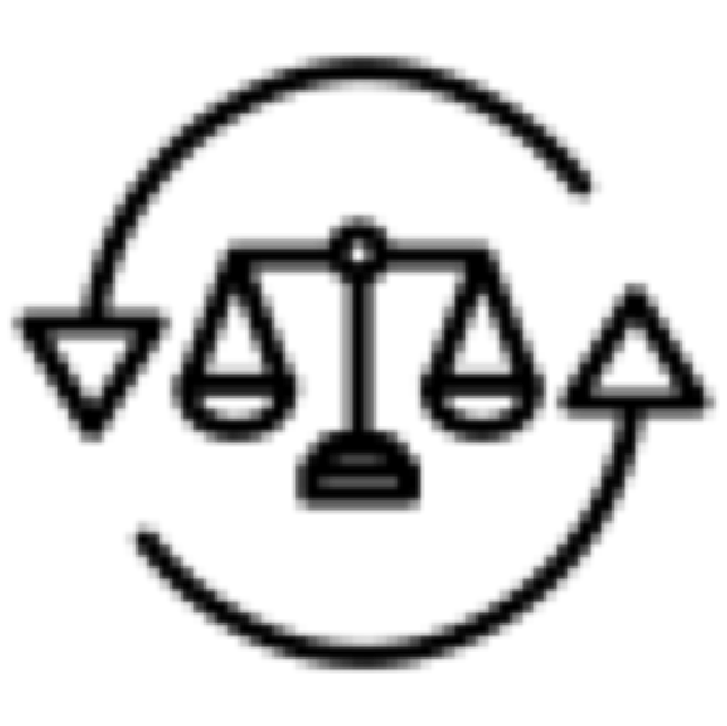 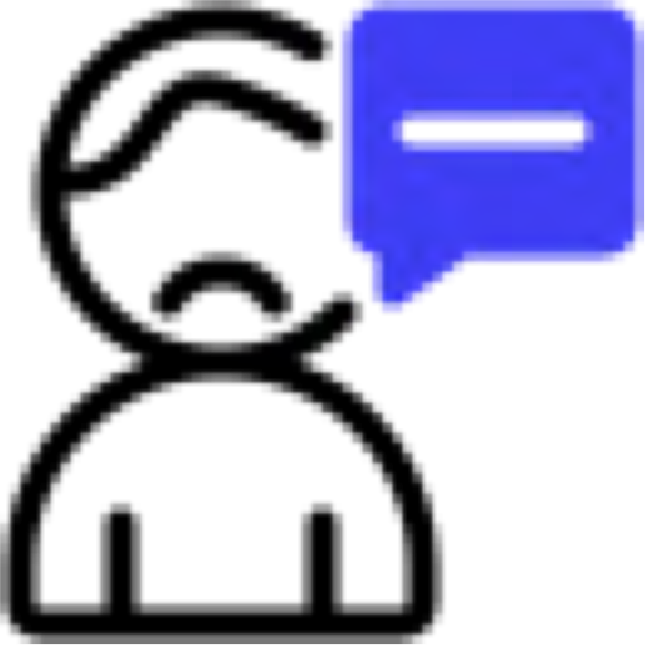 CC
Processing  Issues
Limited  Advertising
Negative  Perception
Conflicting  Laws
Regulations  Changing
TaT
Solution- More Than A Business Directory
.
What if Yellowpages /Yelp had a baby with Leafly or Weedmaps?  -
TakeHemp.com
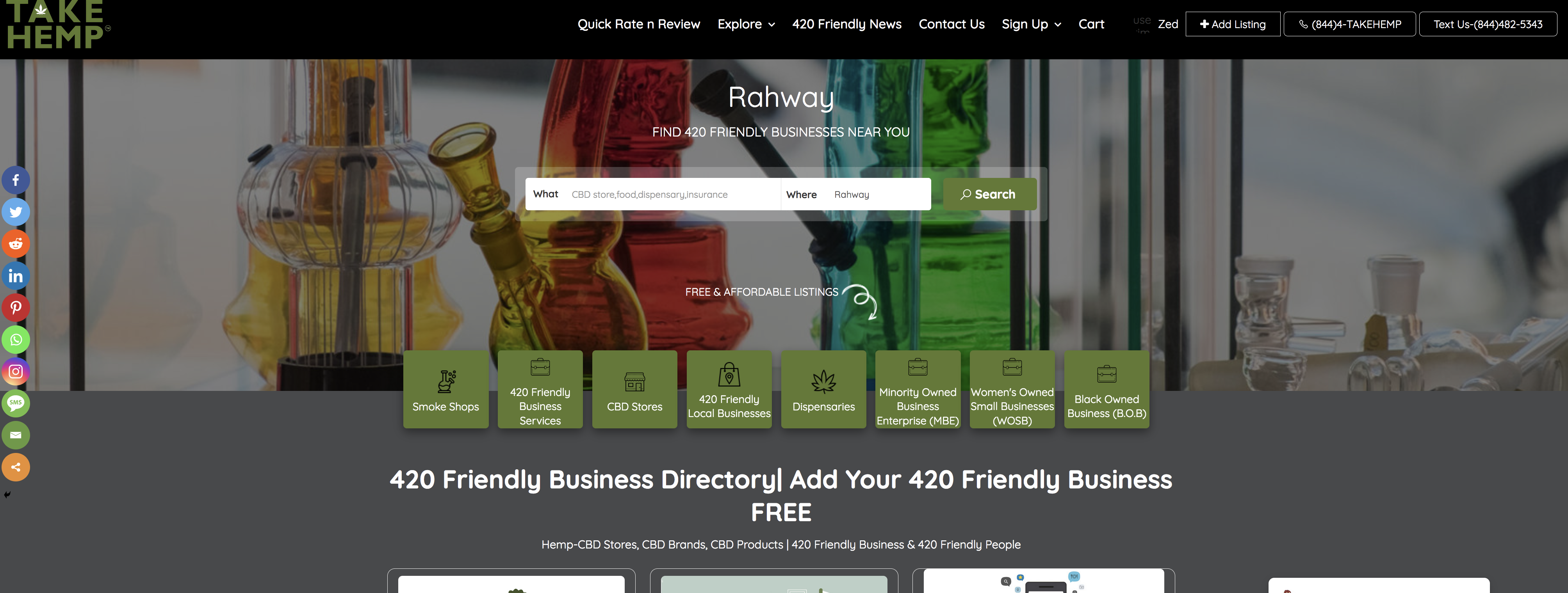 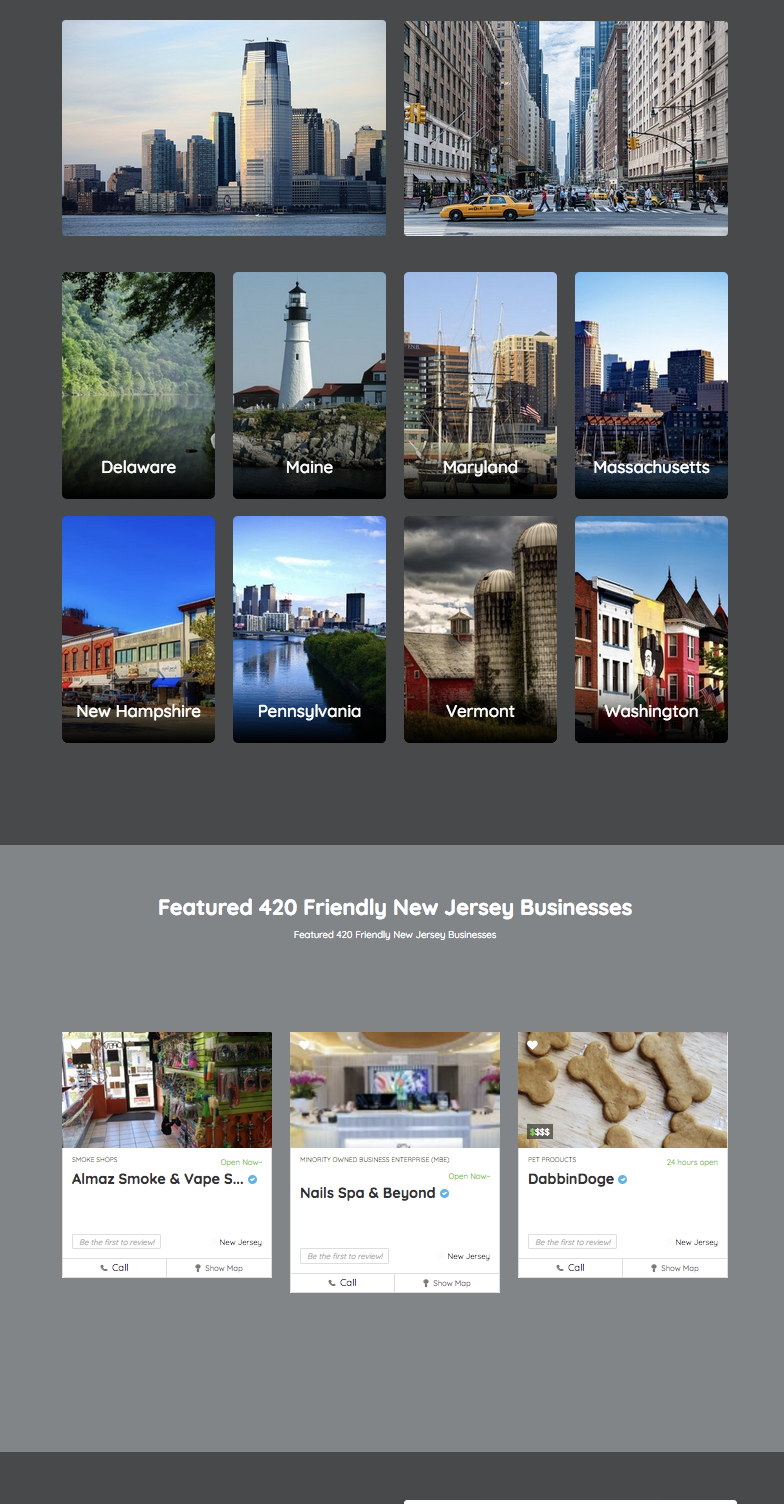 Take Hemp will be the largest curated database of active 420 Friendly Businesses in New Jersey & New York before it scales into the additional recreational markets of the Northeast
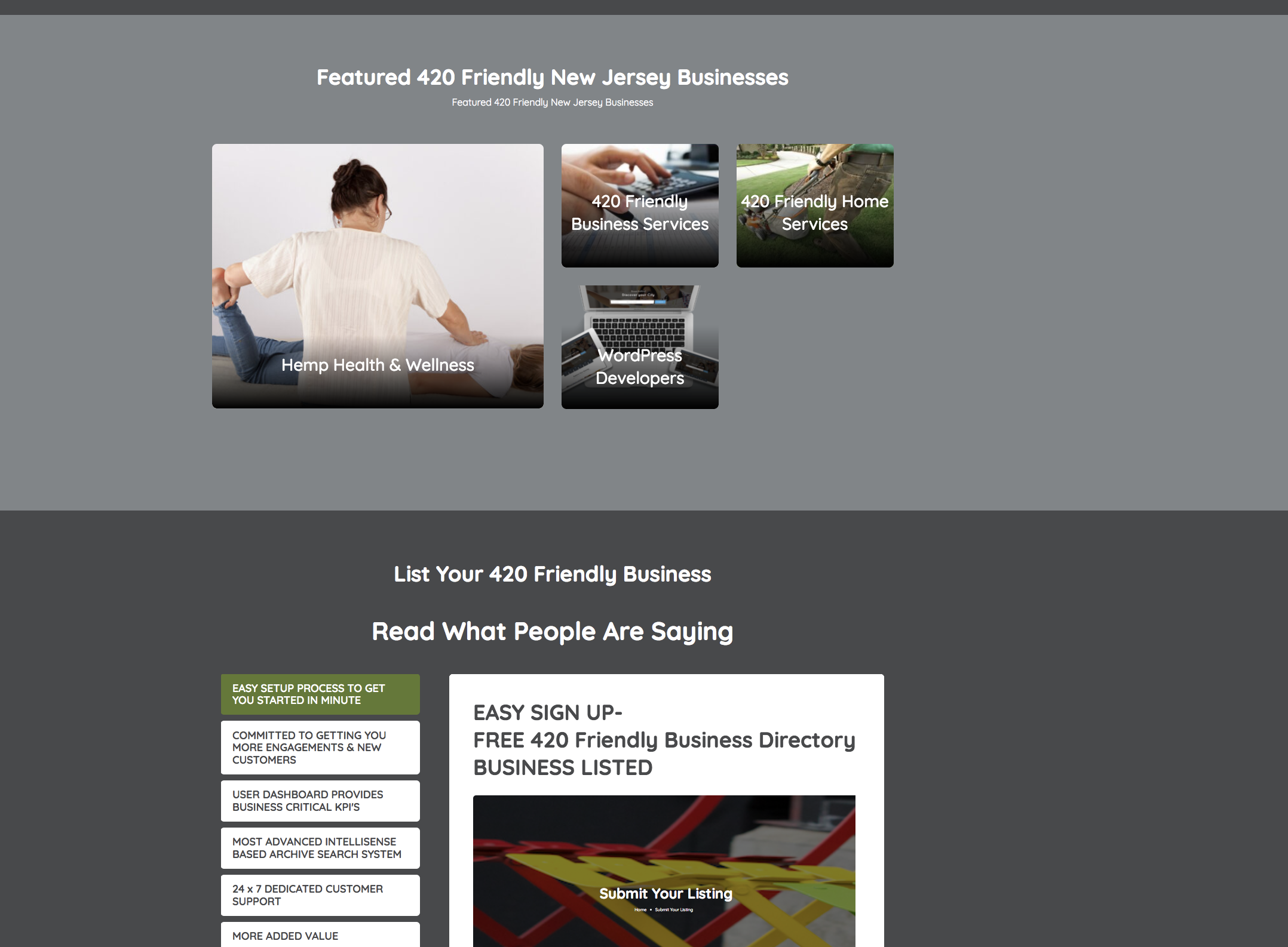 Solution- A Tech Company Offering
Business Directory Value
Hyper local businesses search & low cost, ready to buy	targeted leads.

Powerful Data Analytics
User dashboard provides business critical KPI’s.

Build Trust & Confidence
Become a leading destination for Hemp & CBD Industry.

Business Reviews
Use reviews to become a leading destination for Hemp & CBD Industry.
Awesome Customer Experience
24x7 Live Support and a company dedicated to promoting your businessy.
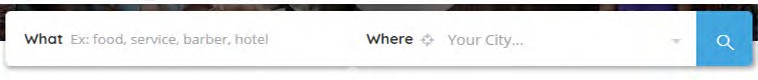 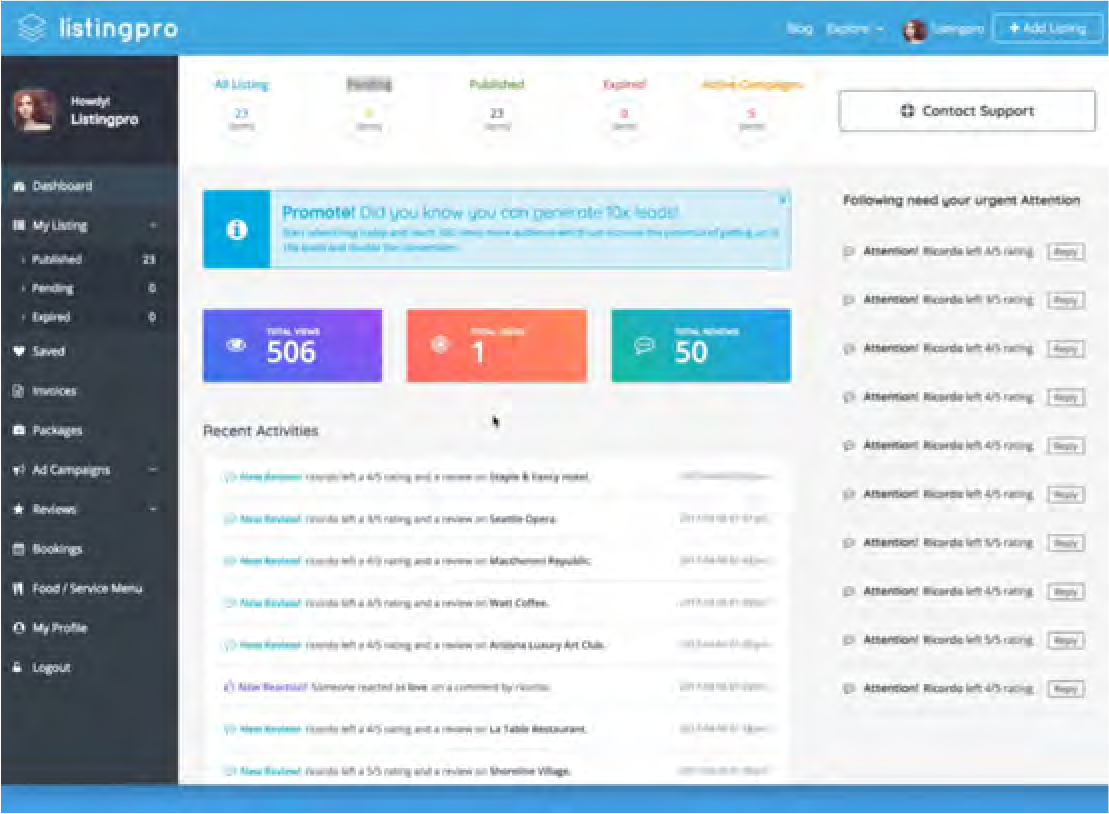 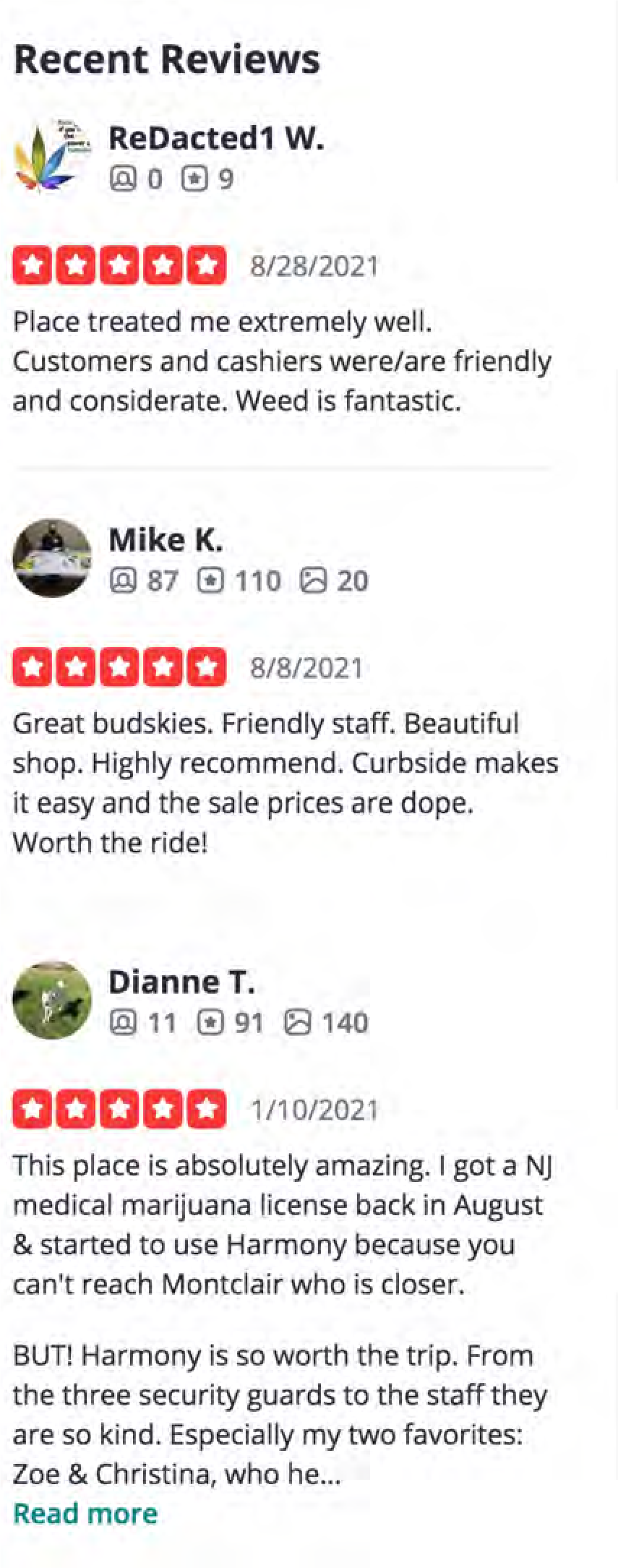 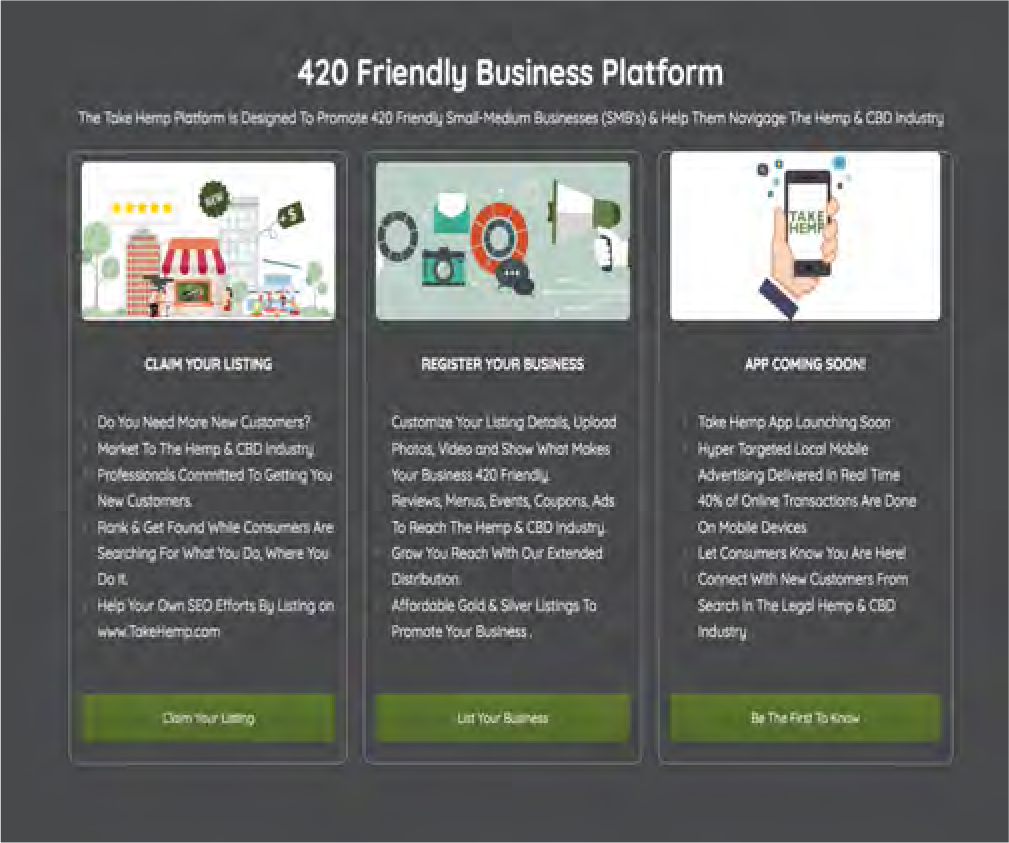 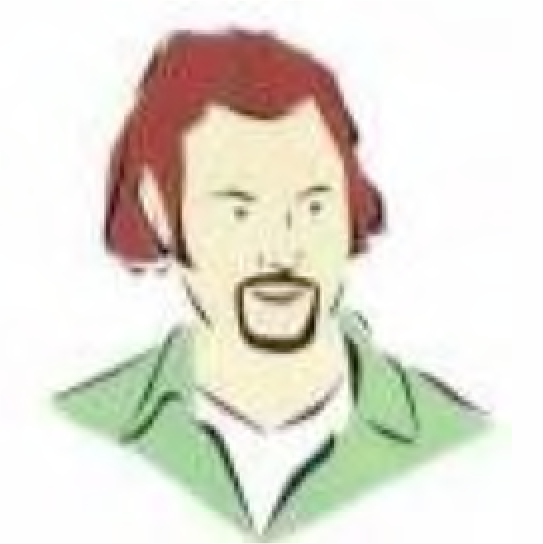 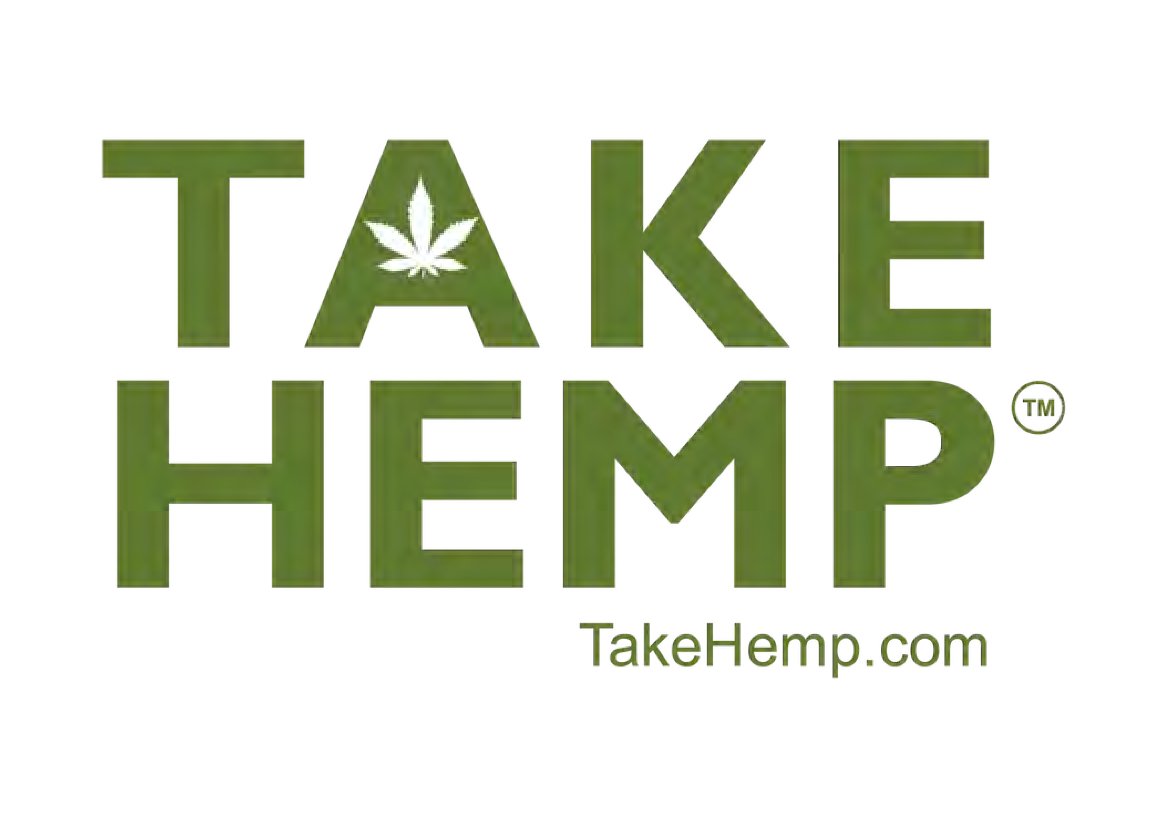 Product 1.0
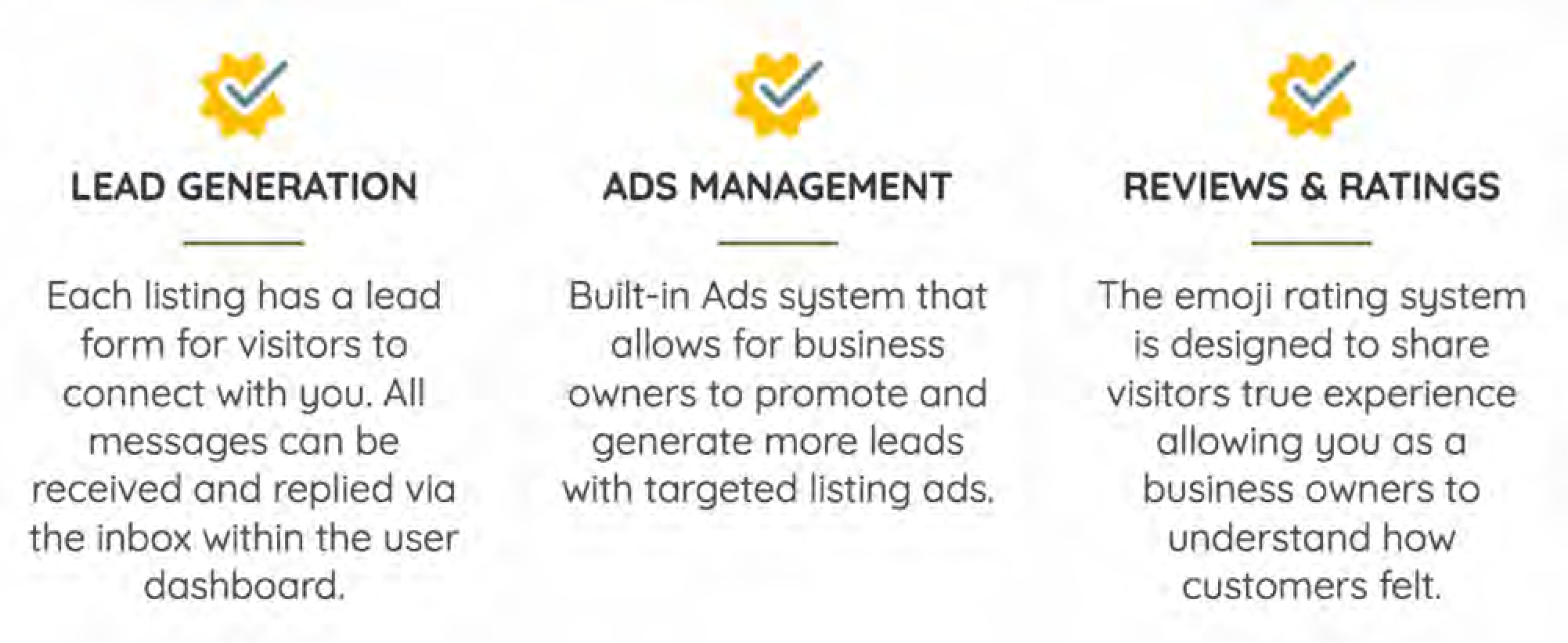 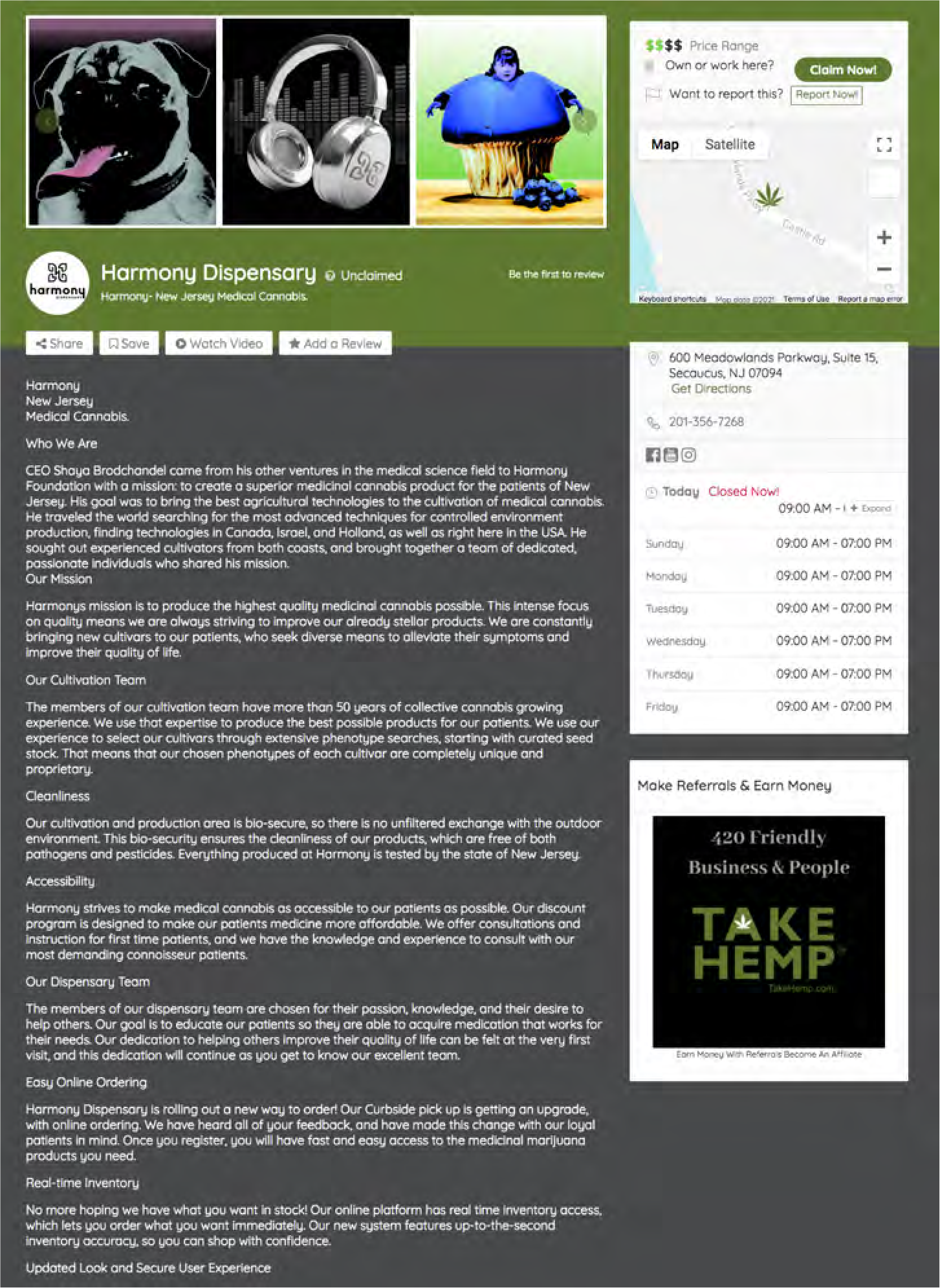 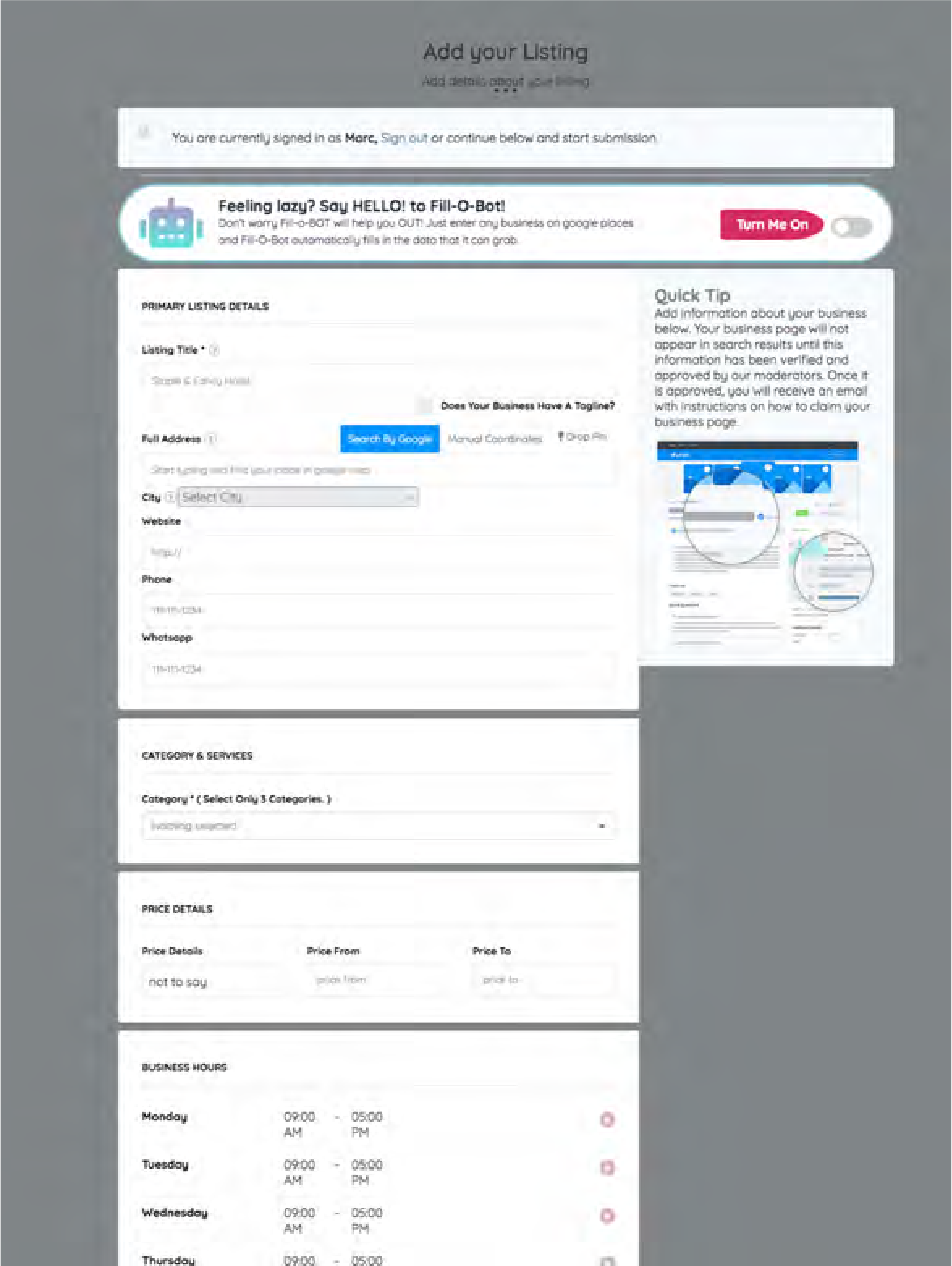 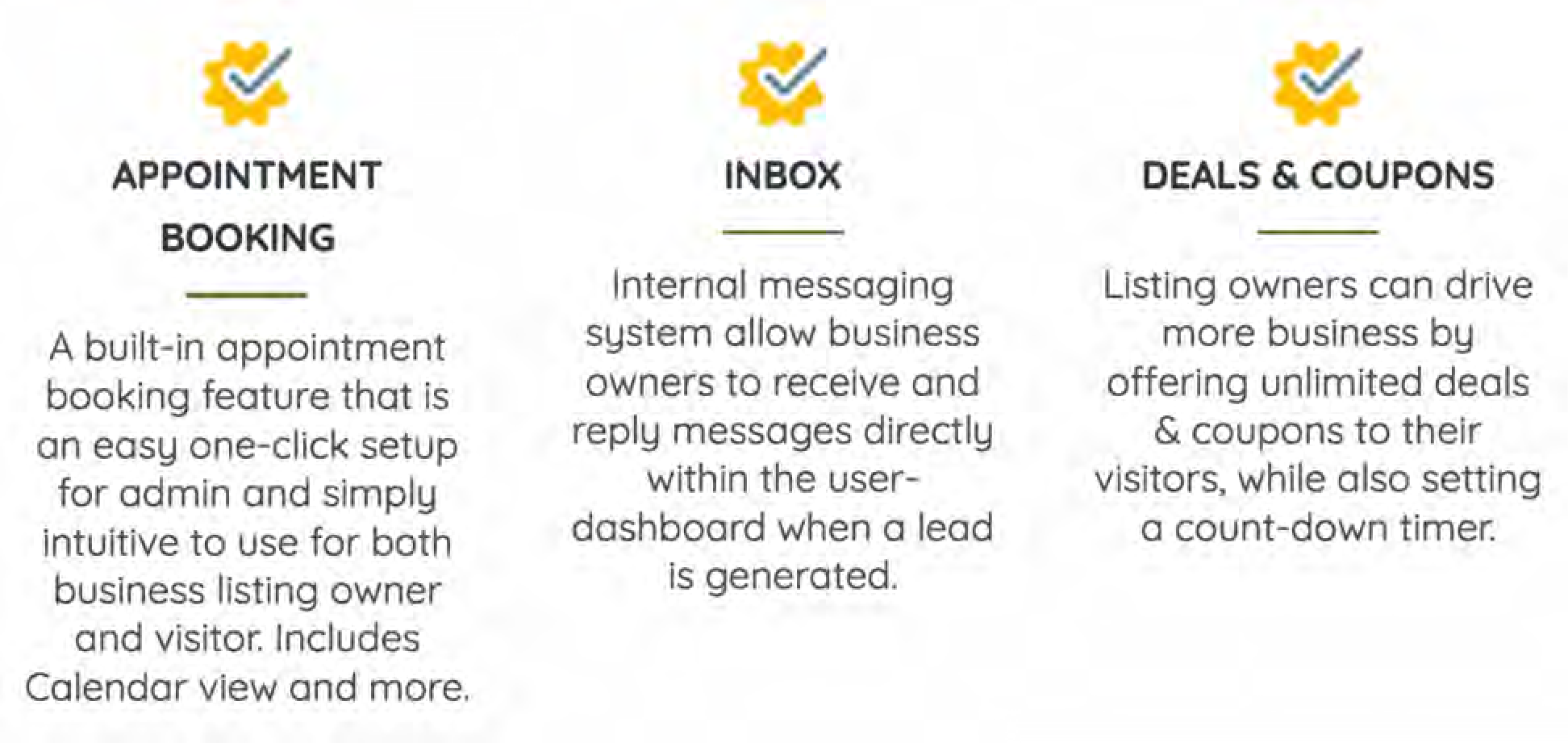 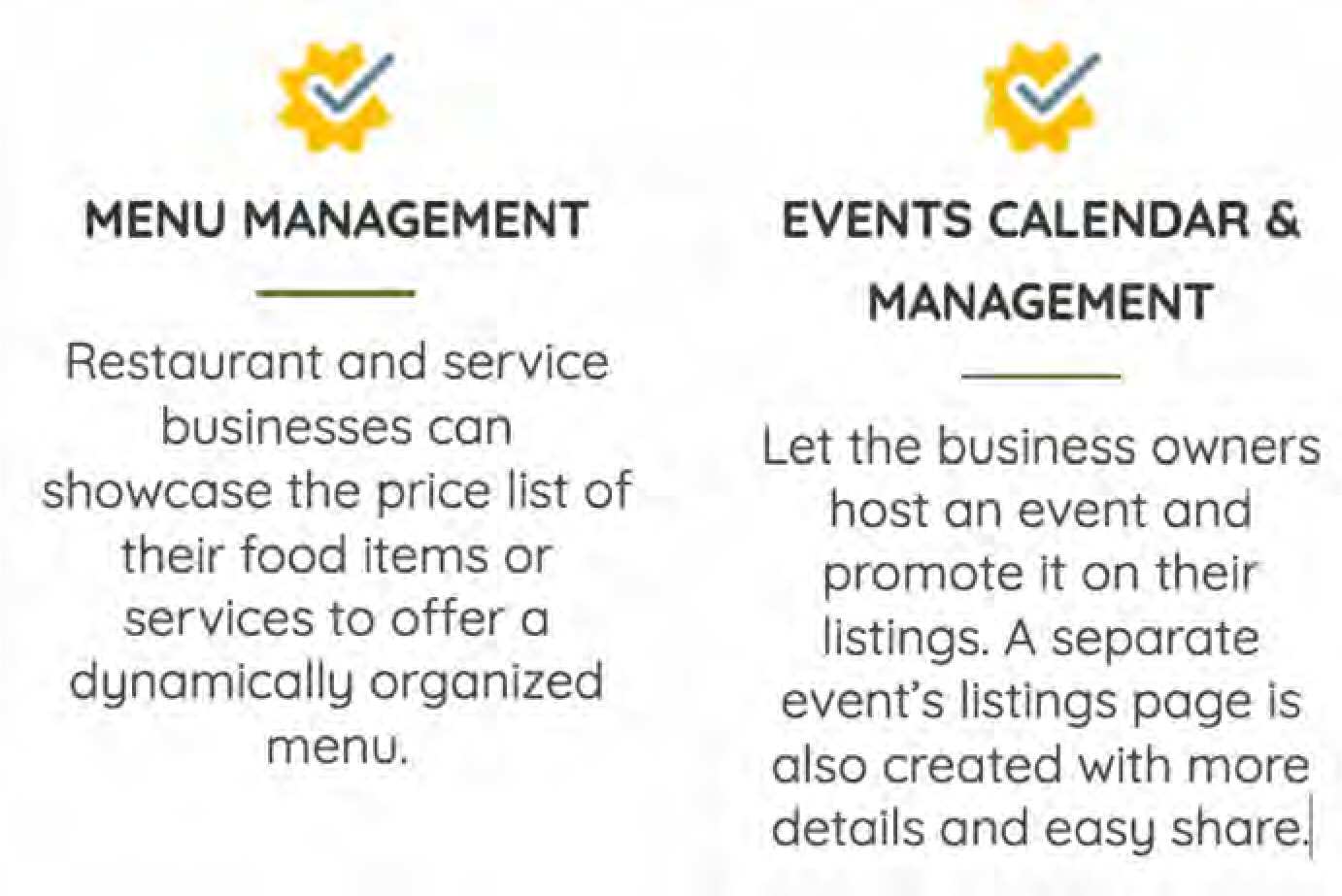 Revenue Model
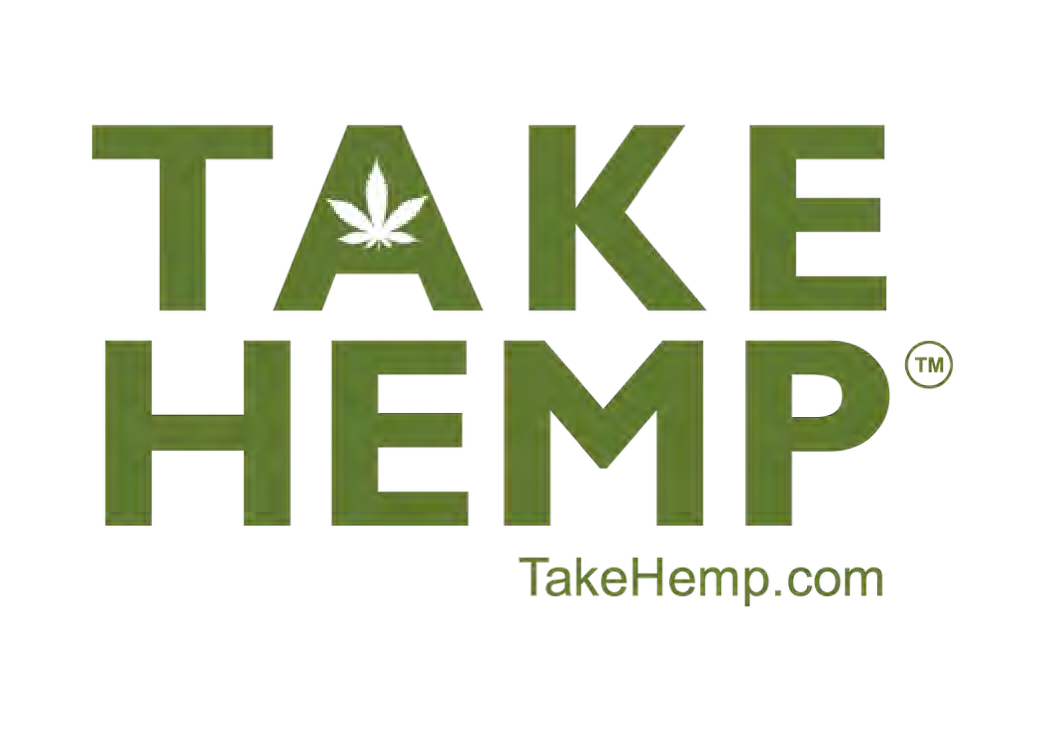 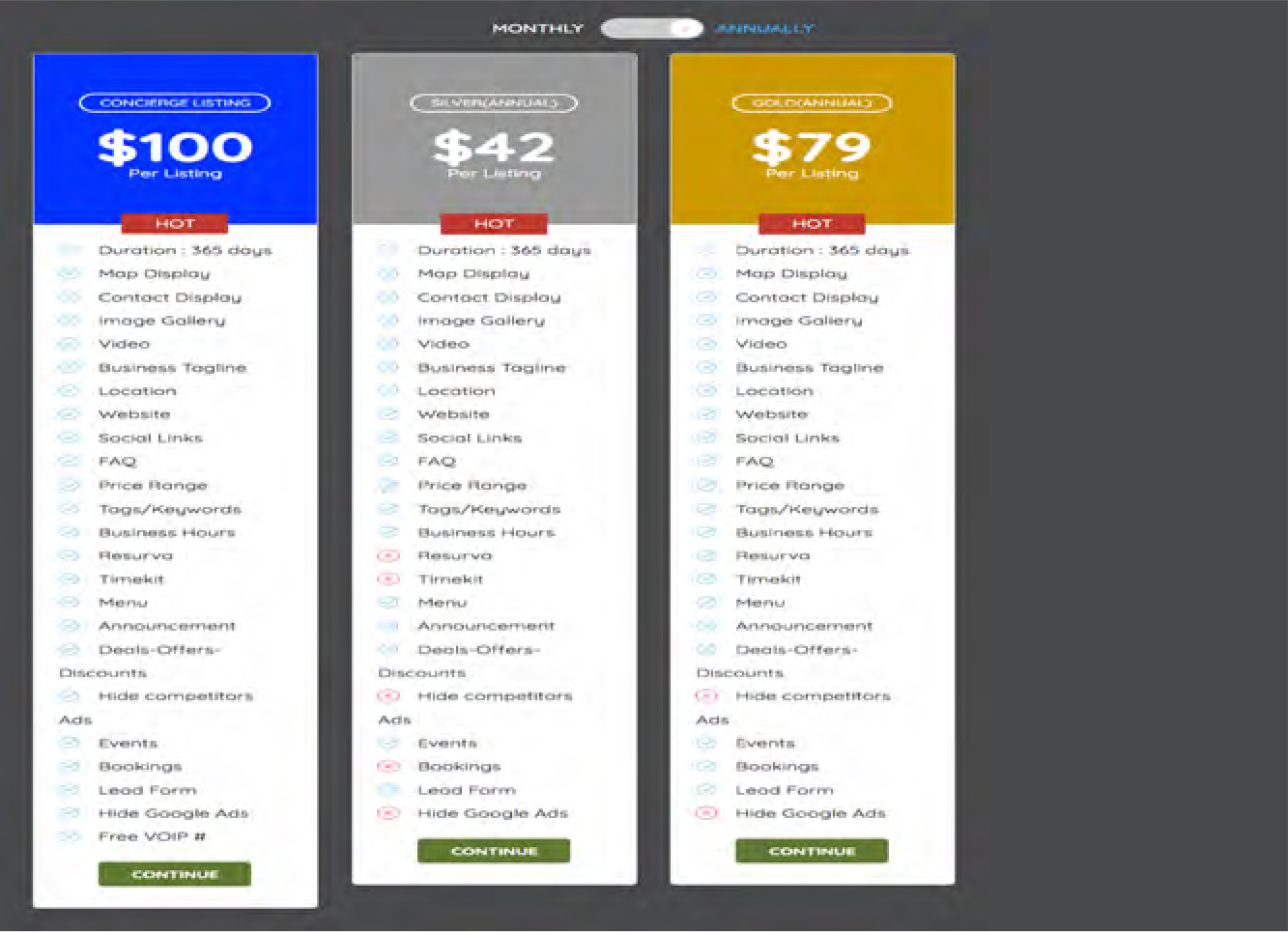 SaaS Subscription Monthly/ Annual
State, Regional & National Affordable Advertising
Video Ads

Built in Ad system with listing ads displayed  throughout site
Spotlight Ad, Top of Search Ads, Sidebar Ads
Generate more leads with targeted ads


Take Hemp Affiliate Army
Commissioned salesr  Recruits and trainers
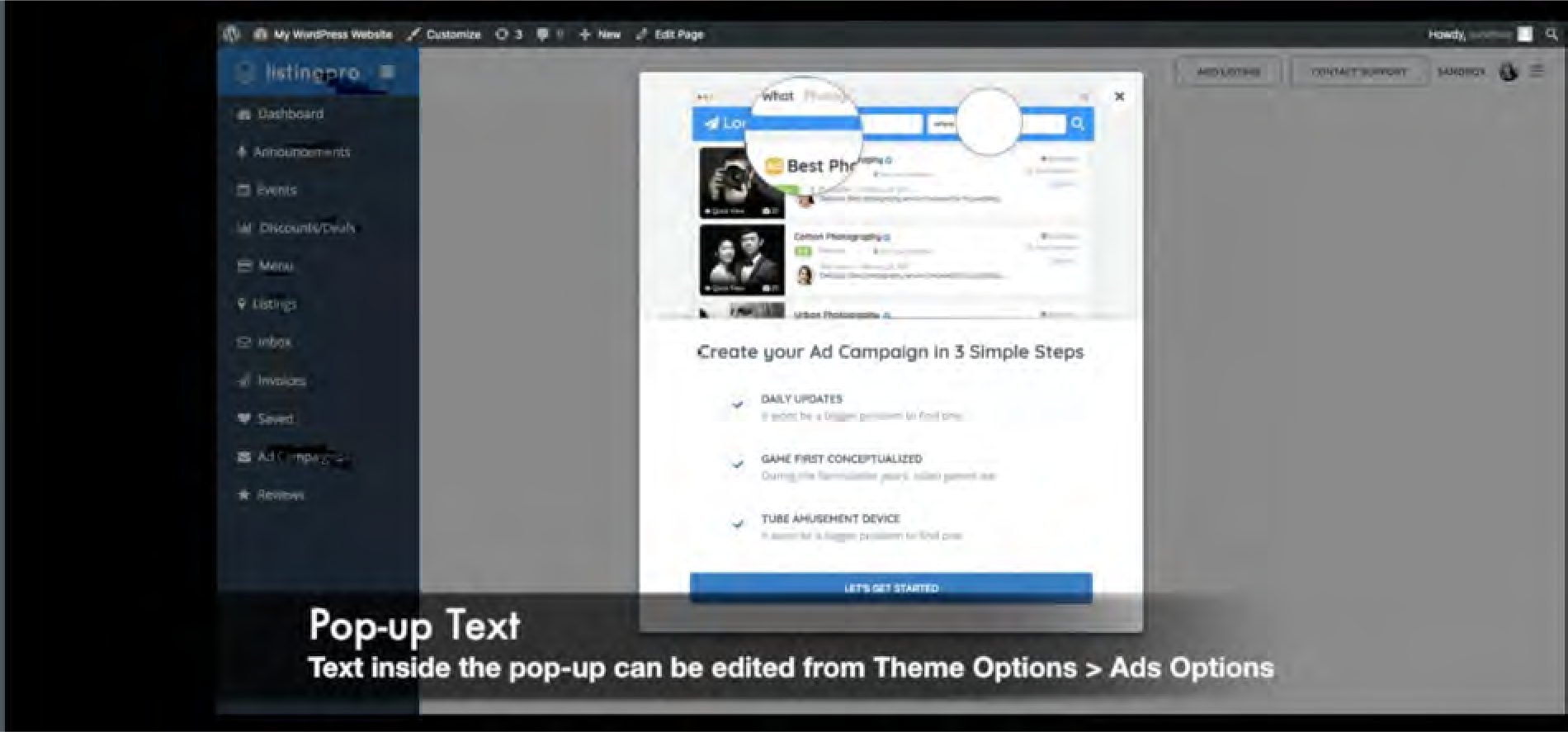 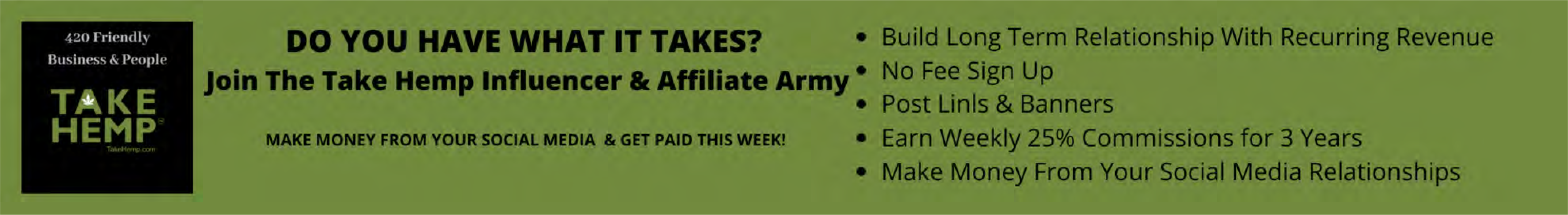 Sales Strategy
ONGOING Features

Black Owned Business
Minority Owned Business
Women’s Owned Business
LGBT+Q Owned Business
Disabled Owned Business
Veterans Owned Business



Sales Funnel Automation
Face To Face Territory Development
Efficient Online Marketing
Advertiser Generated Content FREE
SEO AI Content Generation 
#420Friendly
#420FriendlyBusiness
#420FriendlyDirectory
#420FriendlyBusinssDirectory
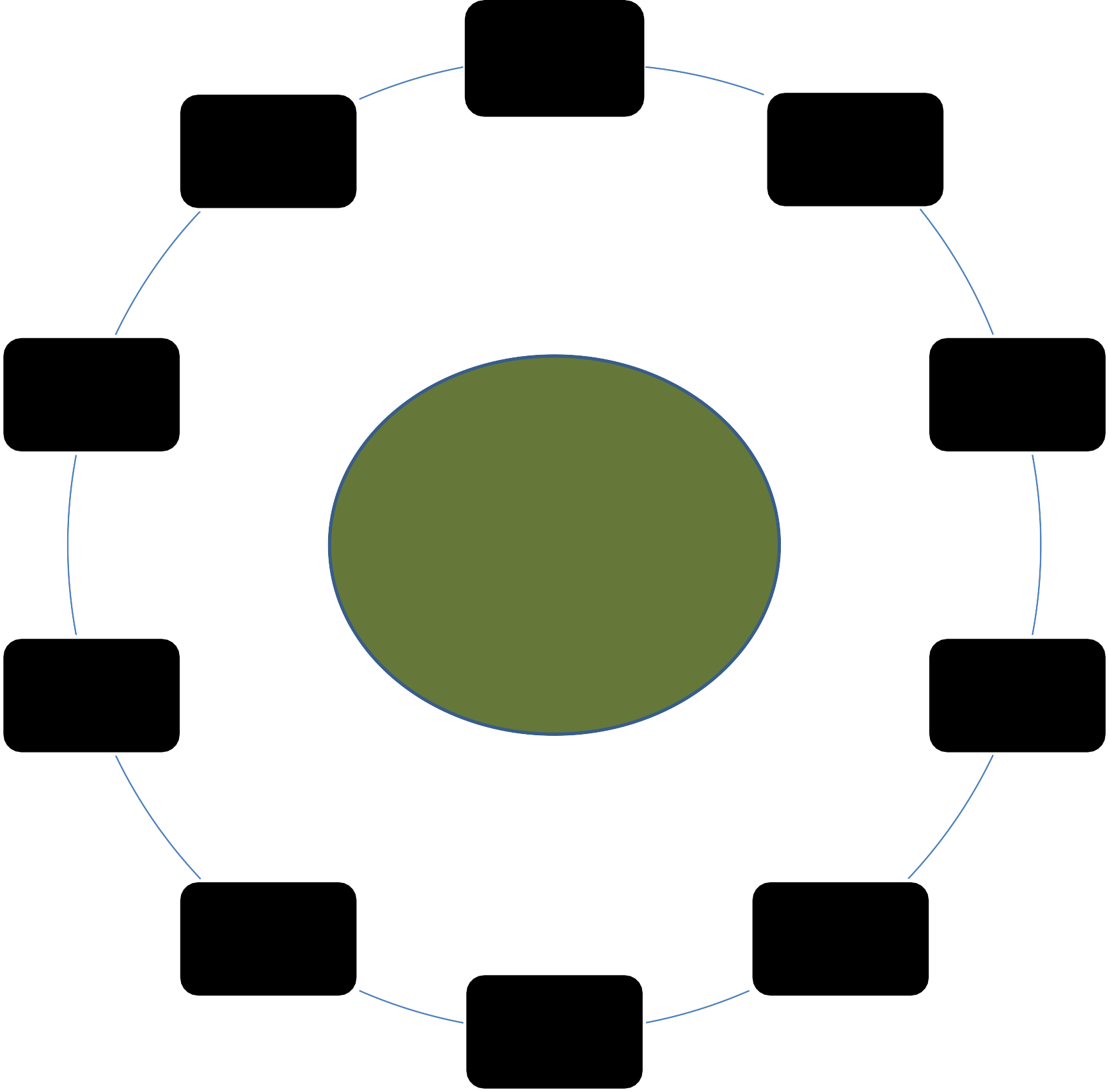 In Person Visits  Geo Targeted
Marc Jacobson-President & Director of Sales
New Jersey
Email  Marketing
& Automation
Digital  Billboards
Press Releases
SEO
MARKETING
Burt Kraus-Regional Director
Brooklyn -Journee
Queens
Nassau County
Suffolk County
Website  Content
Affiliates
Analytics &  Reporting
Social Mediia
Paid  Advertising
Take Hemp Timeline
Hemp & CBD
The 2018 Farm Bill made CBD products legal
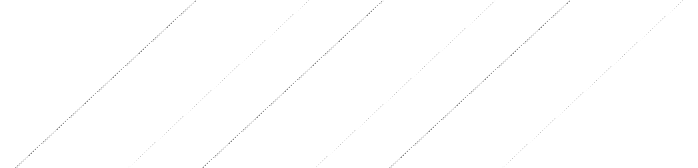 Development
2019-2021
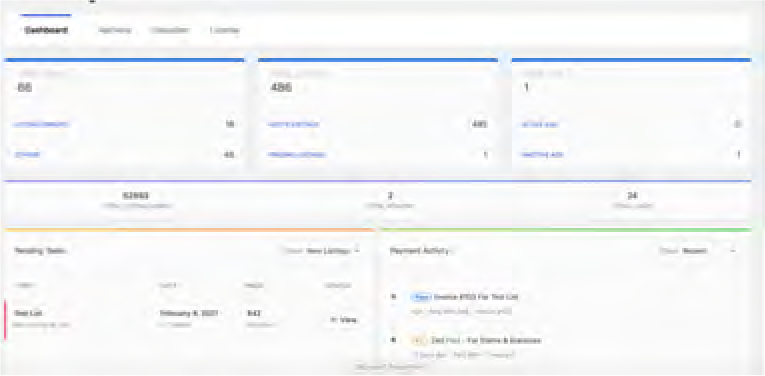 CBD is legal in all 50 states, however the law is  different from state to state.
New Jersey Legalized  adult use Cannabis  02/22/2021
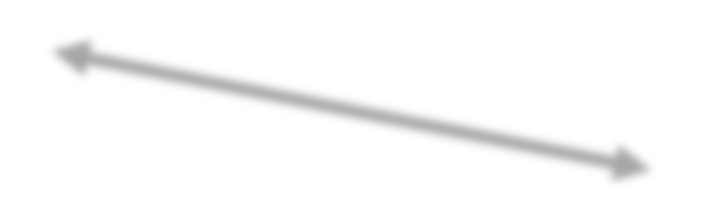 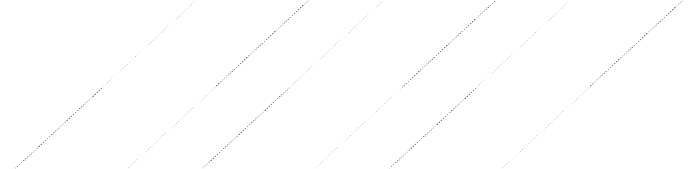 NJ Sales Launch
Cannabis
Legislatures in four states made cannabis legal  in 2021
Rec-Colorado, Washington, Alaska, Oregon, District of Columbia, California, Maine, Massachusetts,  Nevada, Michigan, Vermont, Illinois, Arizona,  Montana, New Jersey, and South Dakota.
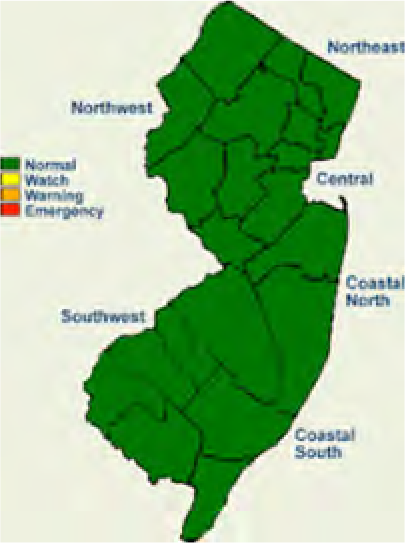 2021 4th Quarter
Targeting 90  Municipalities	signed on  to adult use
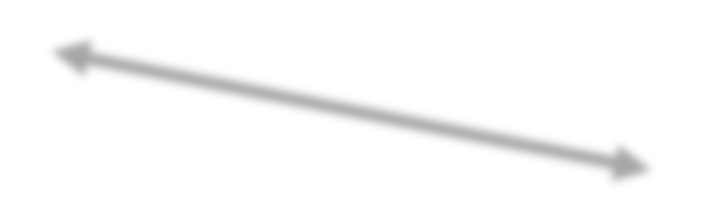 Angel / Seed/ VD or Reg CF Crowdfunding
2022 2nd Quarter
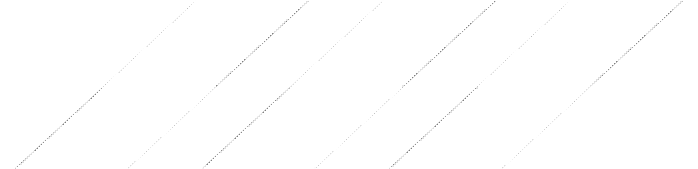 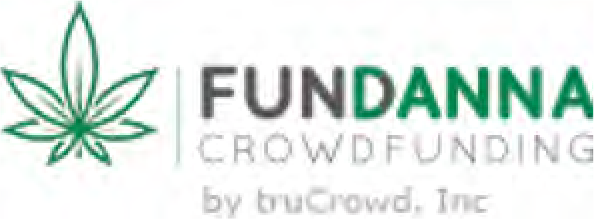 Approved for up to $5 Million in  12 months
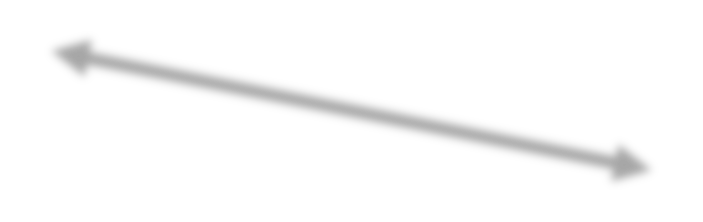 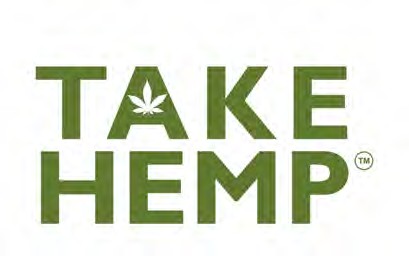 TARGET MARKET
The $60 Billion Hemp  Industry is Growing
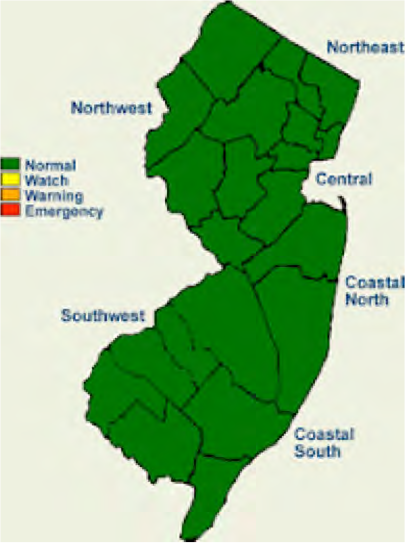 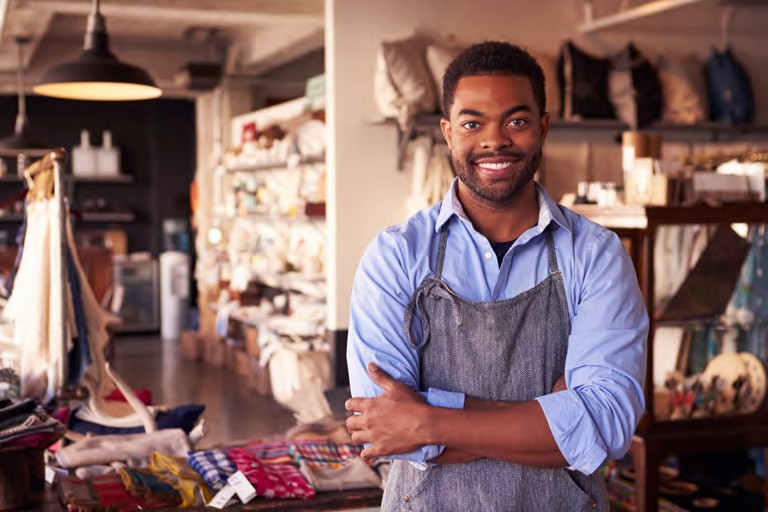 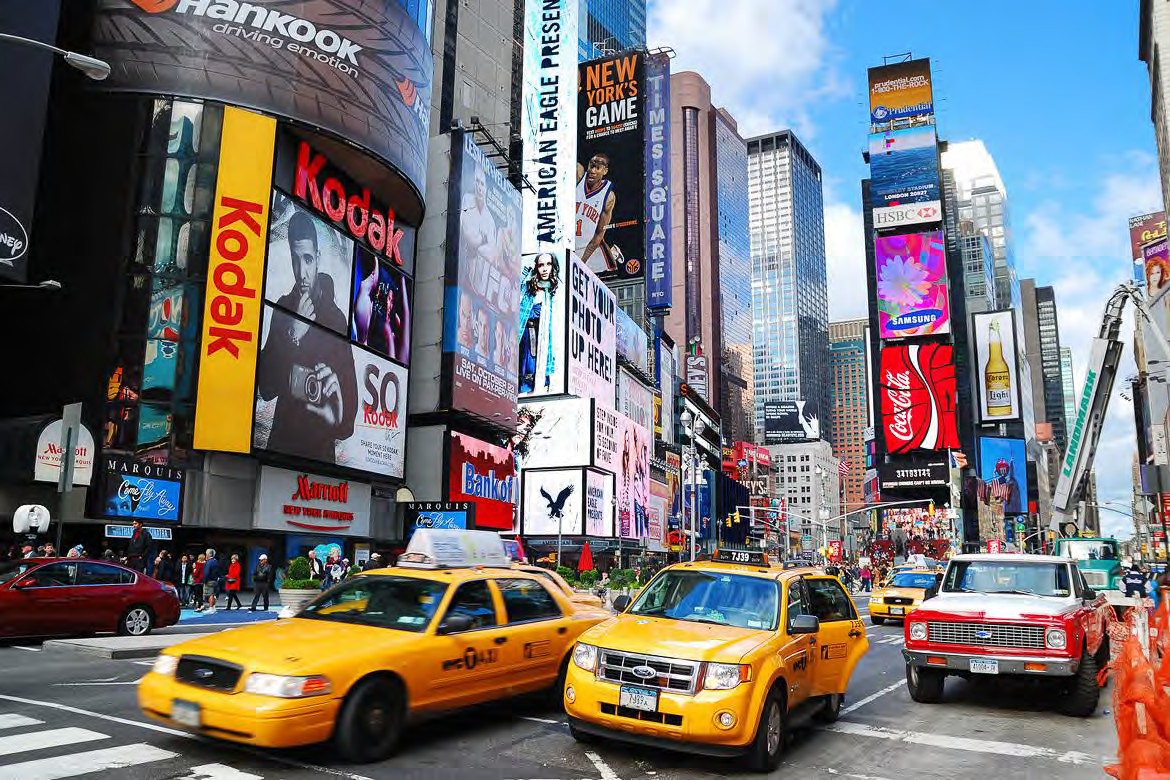 Weedmaps vs. Leafly: Who focus on products and dispensary assocated revenues
Take Hemp focused on the SMB that always needs new customers
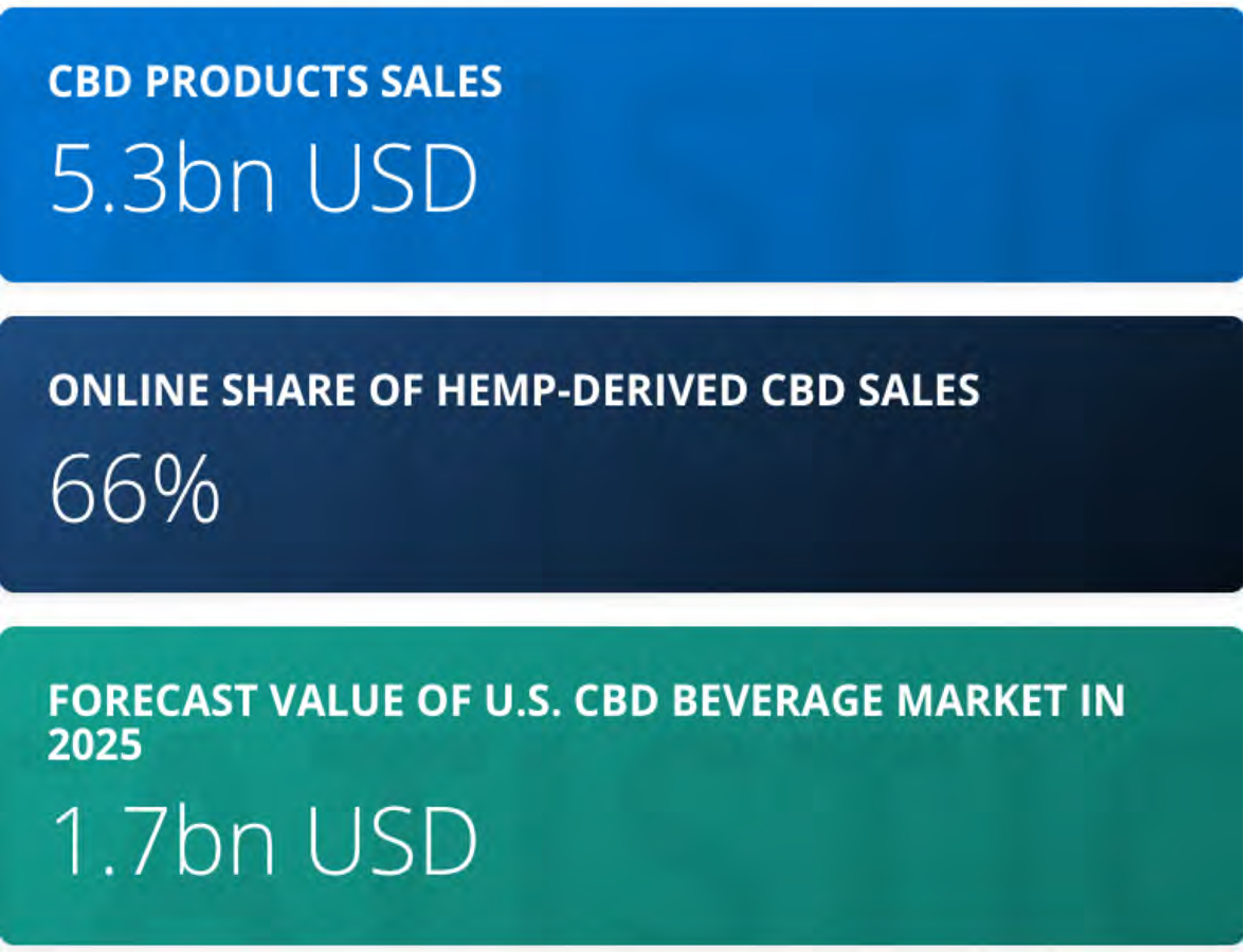 CBD Products-5 Billion  in 2020
By 2025 CBD products  sales can be 17 Billion
in USA
By 2027 CBD will  account for more than
20% of the global  dietary and supplement
market
According to a Gallup  poll, support for legal  marijuana is at an all-  time high of 68%.
Among 18 to 29-year-  olds, that support rises  to 79%.
Competition
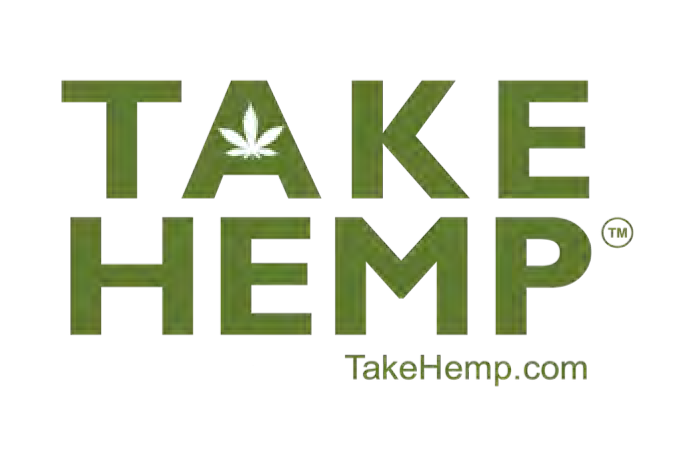 Yelp
Nautal Awakenings  Magazine
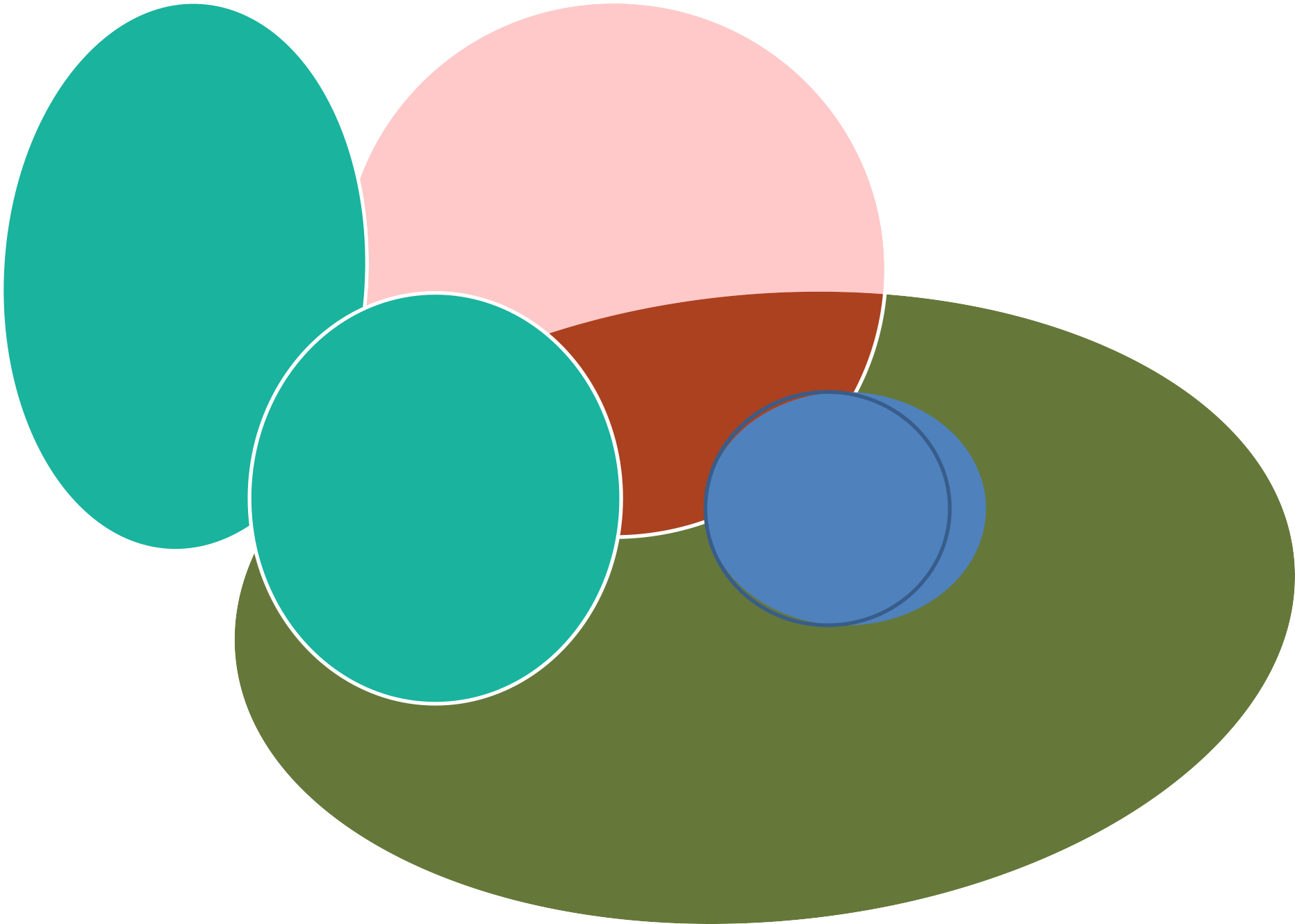 YELP
10  Static CBD  online directories
Weed Maps
Natural  Awakenings  Mag
LEAFLY
Leafly
Weedmaps
TAKE HEMP
Competitive Advantages
Affilate  Sales Team
Hyper Local  Search
New Jersey Small  Businesses rely on local  search.
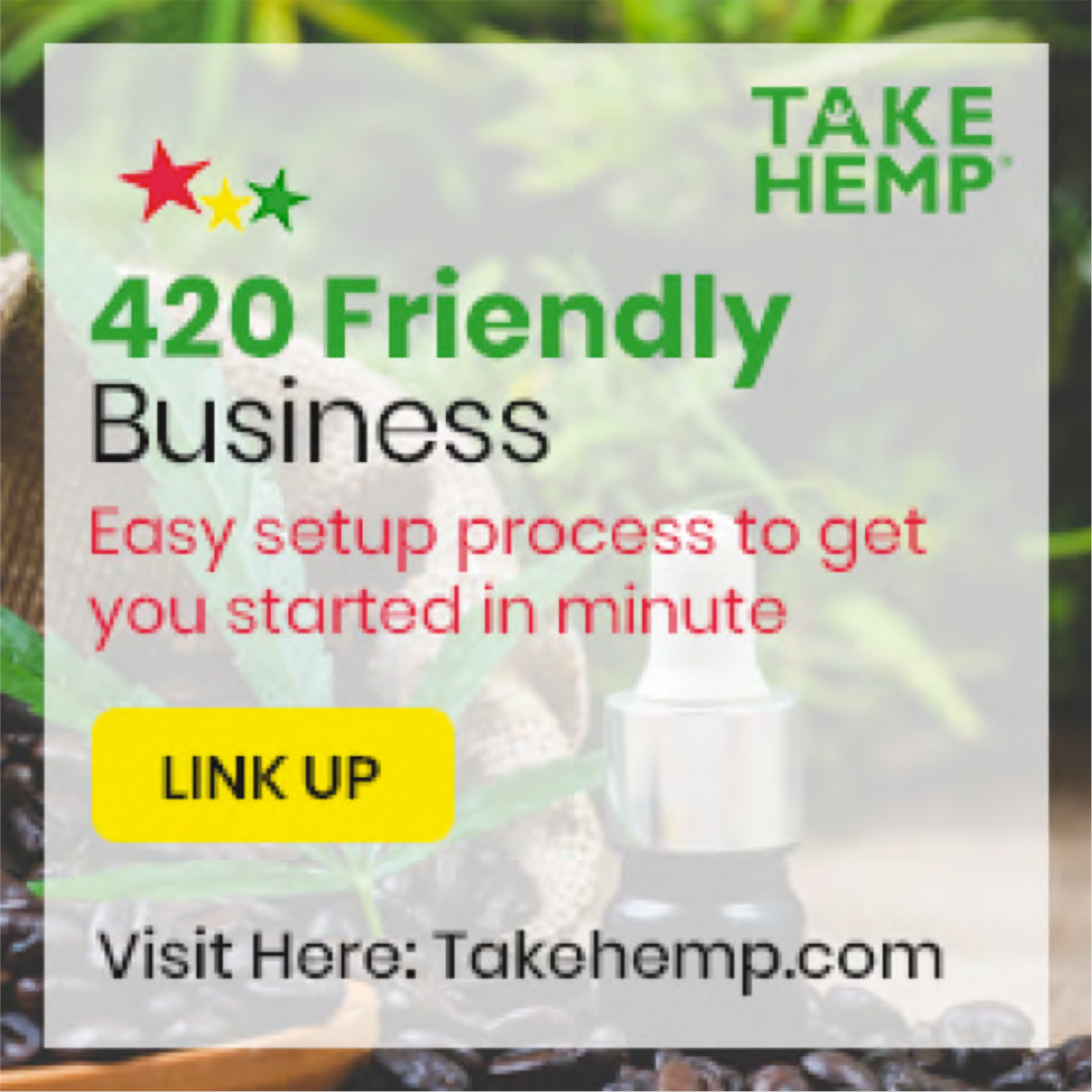 Commissioned based  sales team
Less G&A Expenses  Profitalbe Outsource
Growing  Extended  Distribution  Network
New Jersey  SMB Focus
Affordable pricing and  incentives with  dedicated 24/7  Support
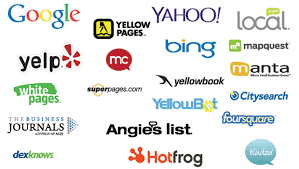 Team
We’ve Been Here Before.	SMB Leaders. Closers. Online  Directories & Review Site Experts, Inside and Out.
Core Team Members From The Following Companies
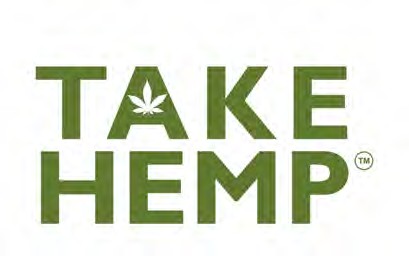 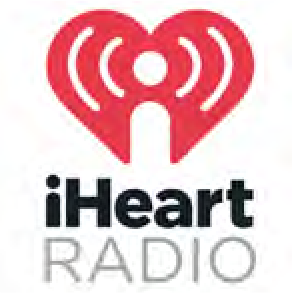 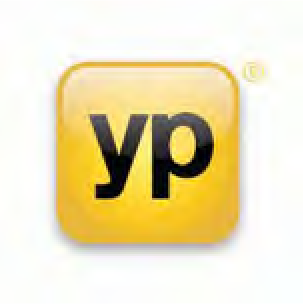 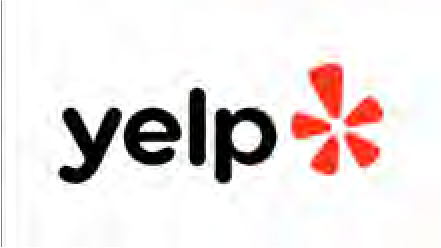 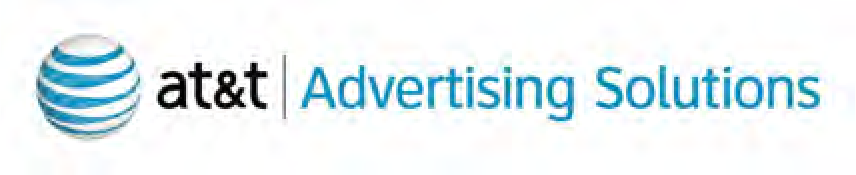 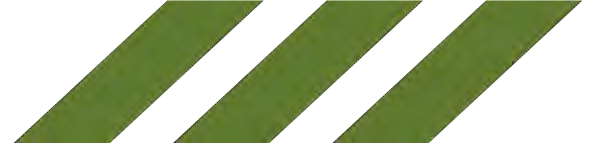 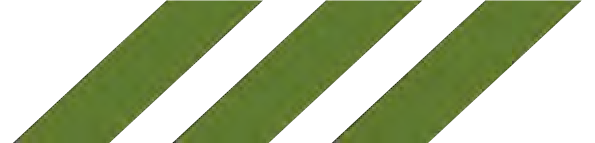 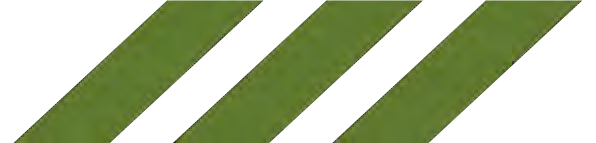 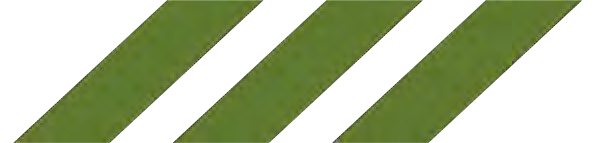 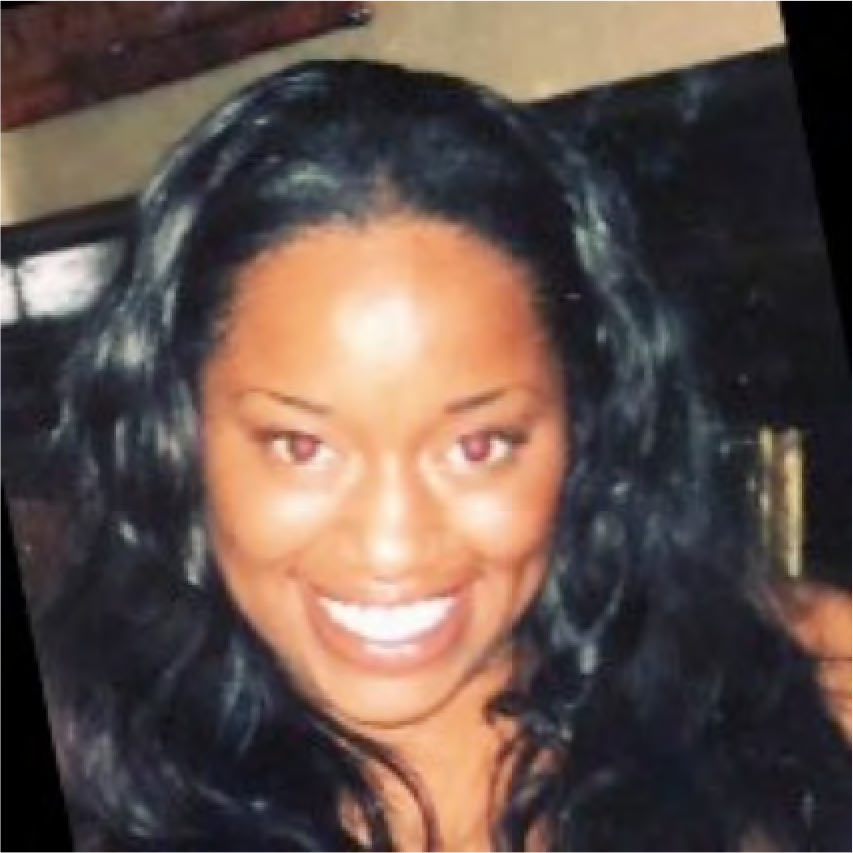 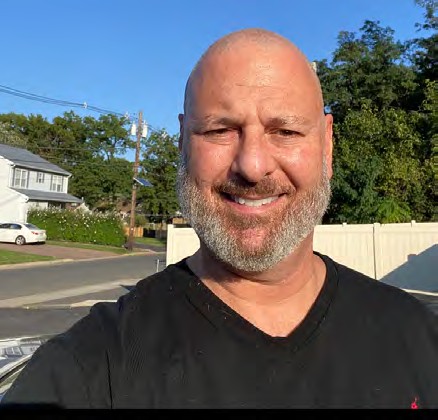 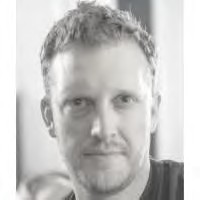 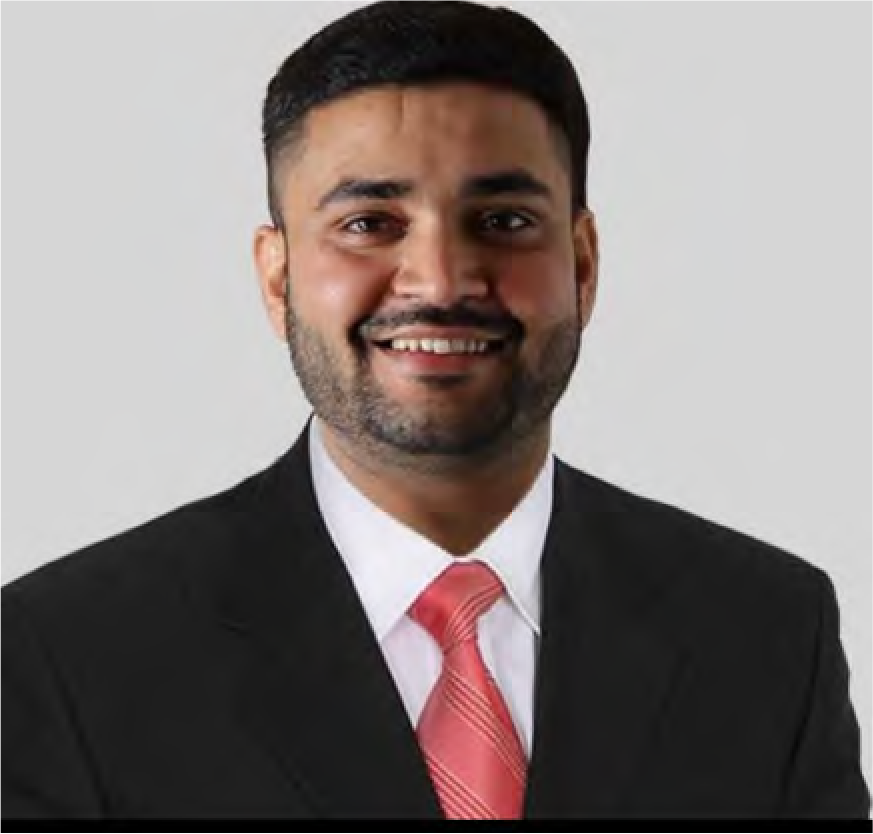 Vimal  Panday
Web Development
Eric Mann
Consultant-  Network Admin &  Sales Ops Support
Indyana  Davis
Chief Diversity Officer
Marc “Jake”  Jacobson
Founder & CEO
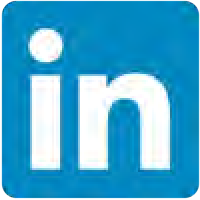 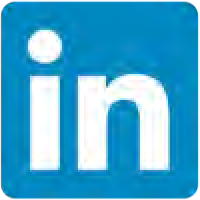 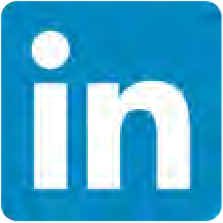 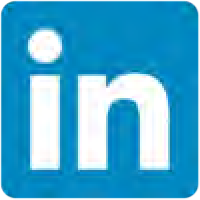 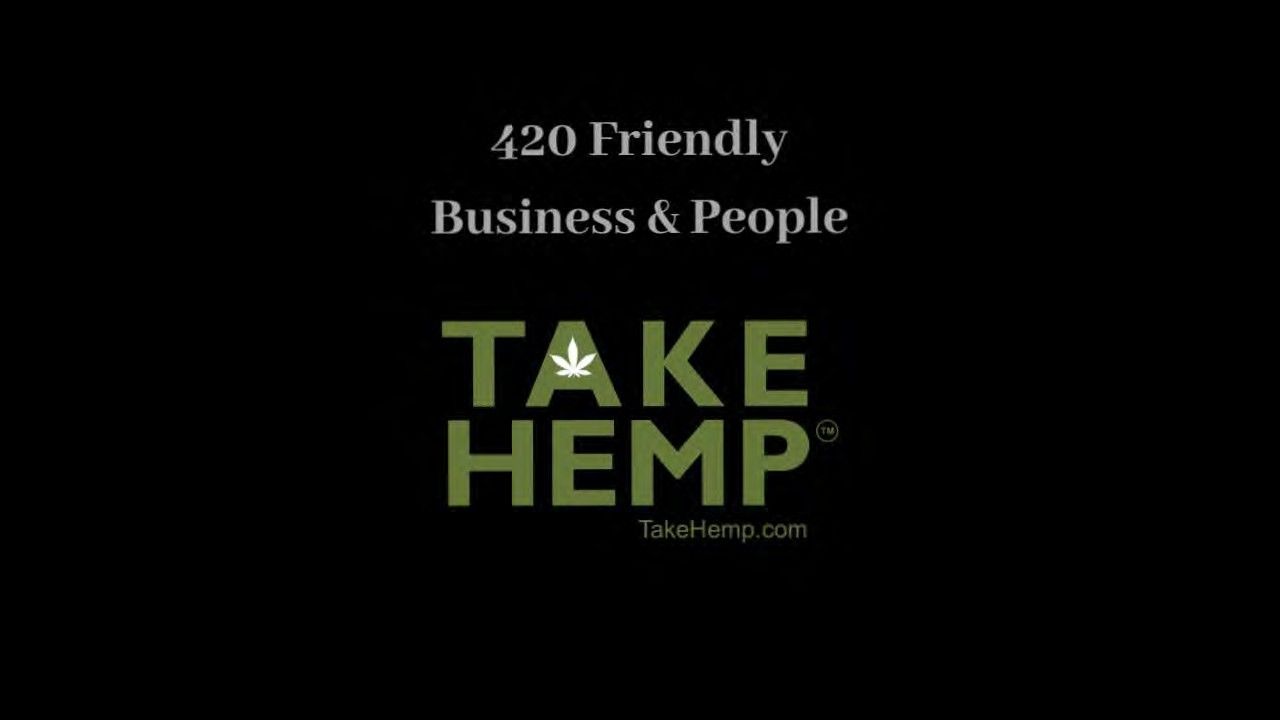 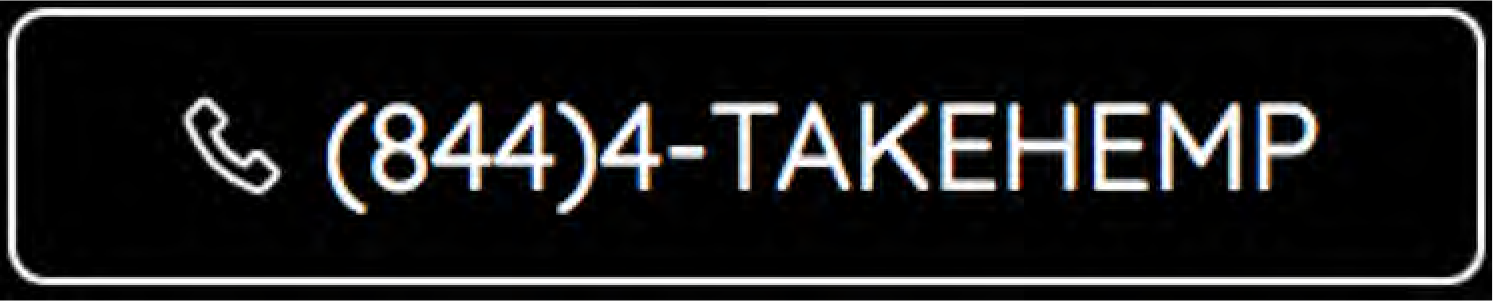 Take Hemp, Inc  Marc Jacobson
847 Westfield Avenue
Rahway, NJ 07065  Marc@TakeHemp.com  Text/Call- (844)482-5343  http://www.takehemp.com/
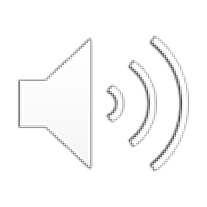 OCTOBER 06,2021
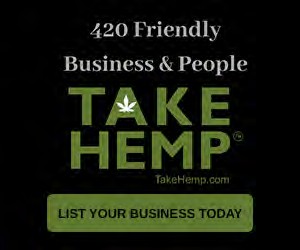 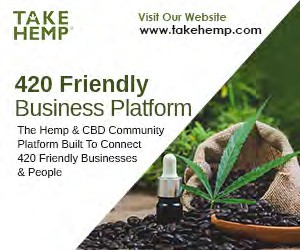 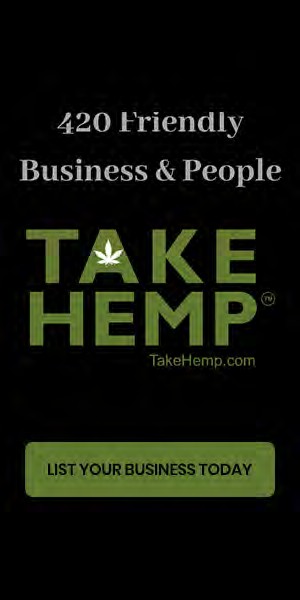 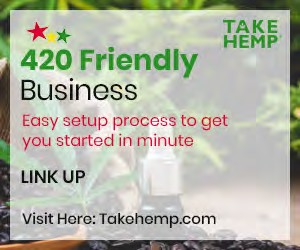 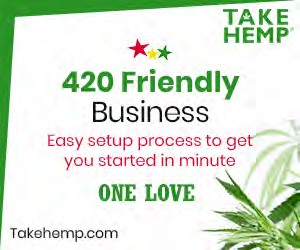 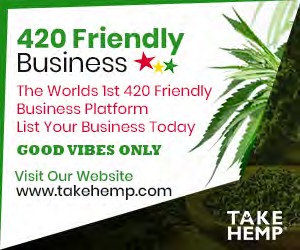 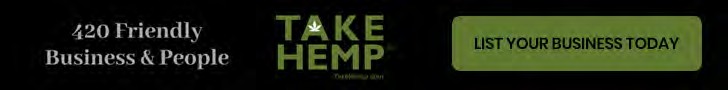 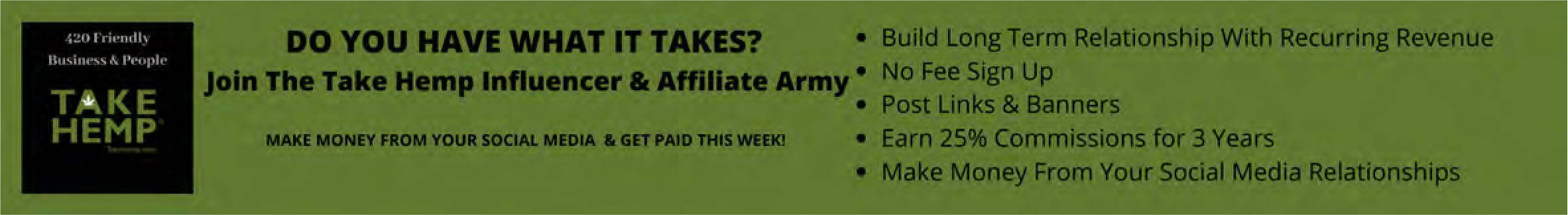 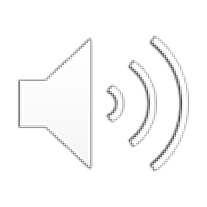